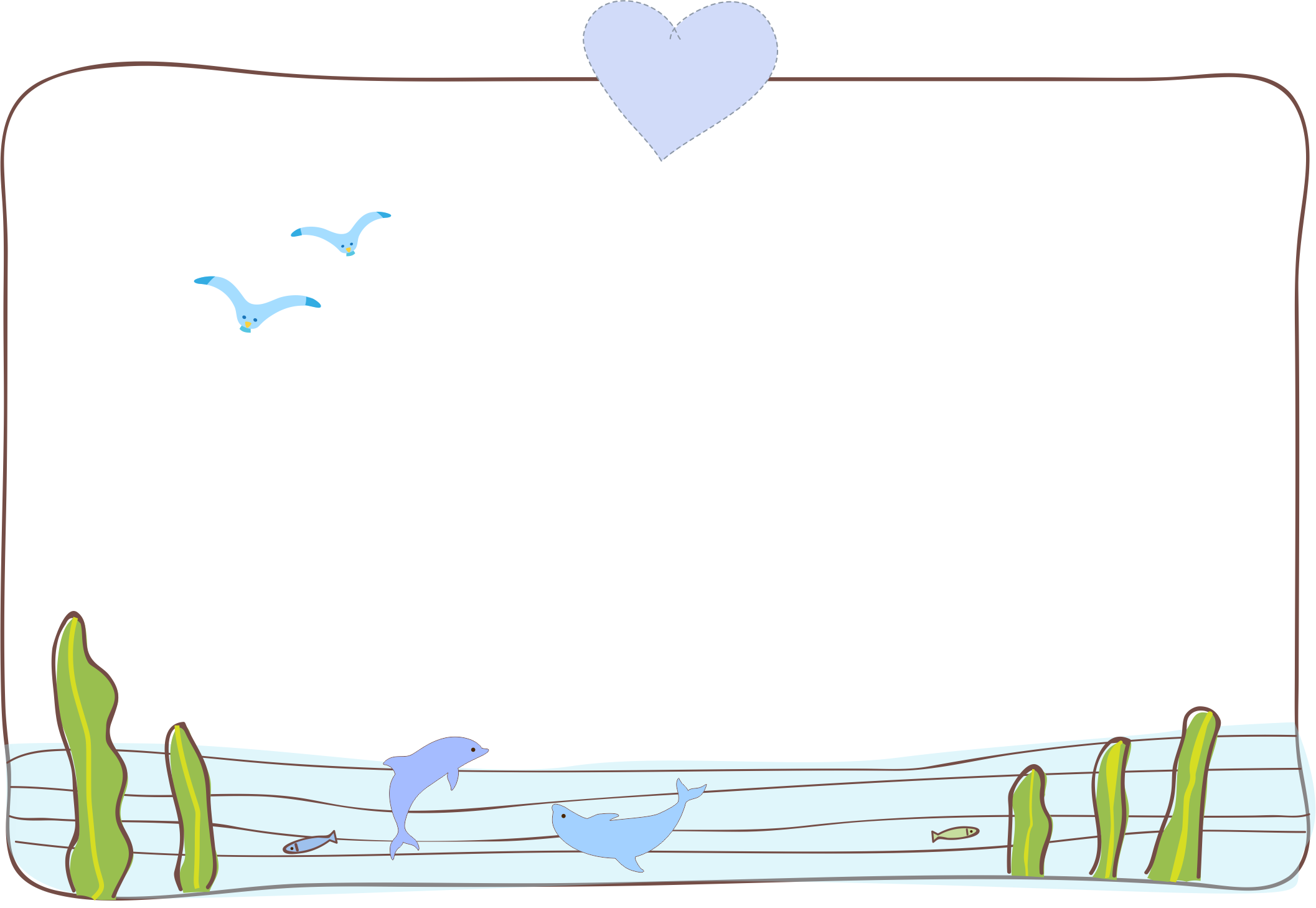 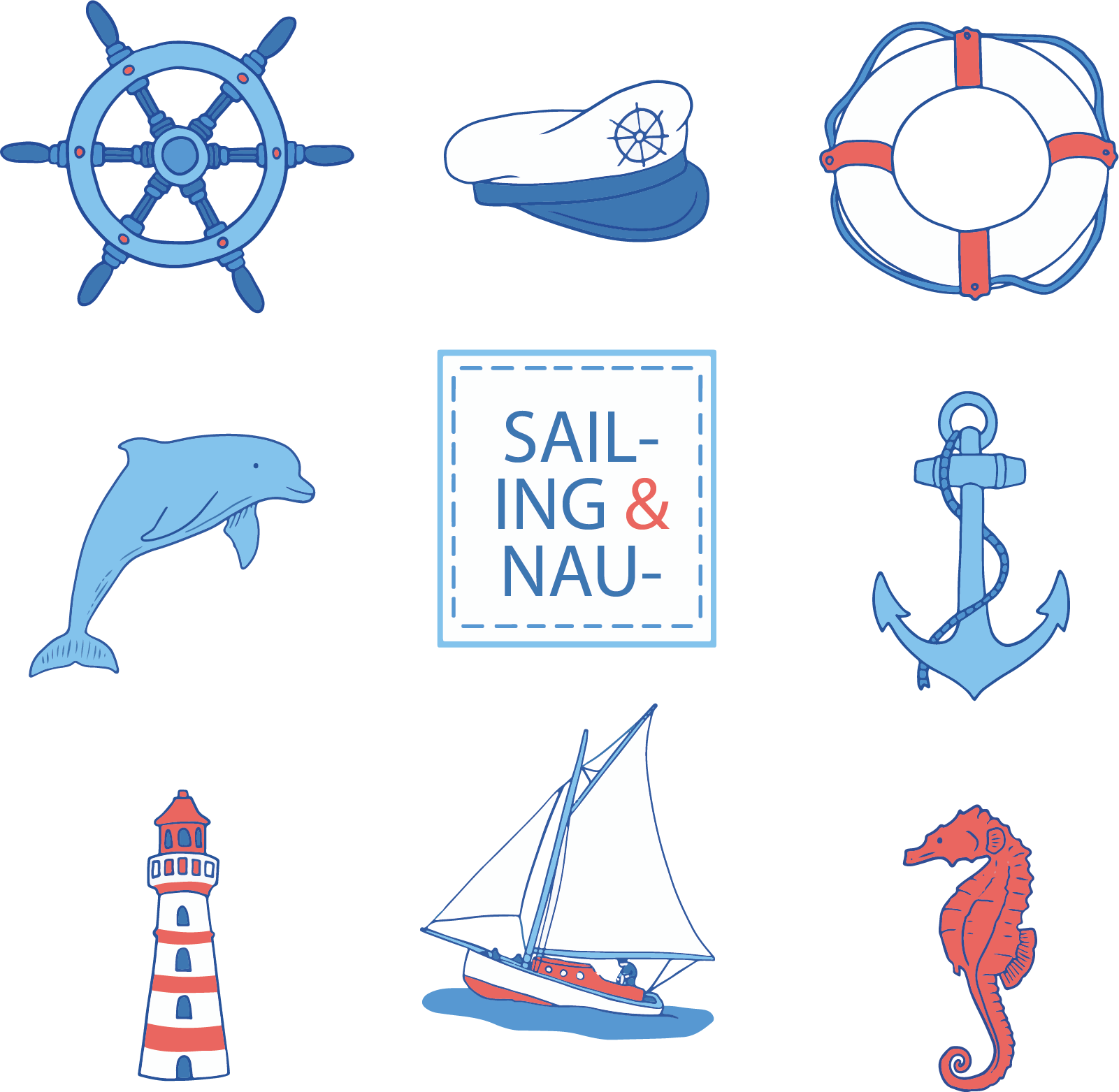 UỶ BAN NHÂN DÂN QUẬN 12
TRƯỜNG TIỂU HỌC LÝ TỰ TRỌNG
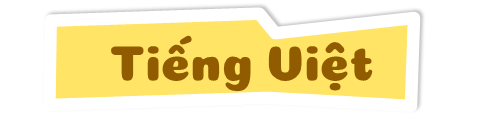 Chủ điểm: Thiên nhiên muôn màu
Bài 1 – Tiết 3
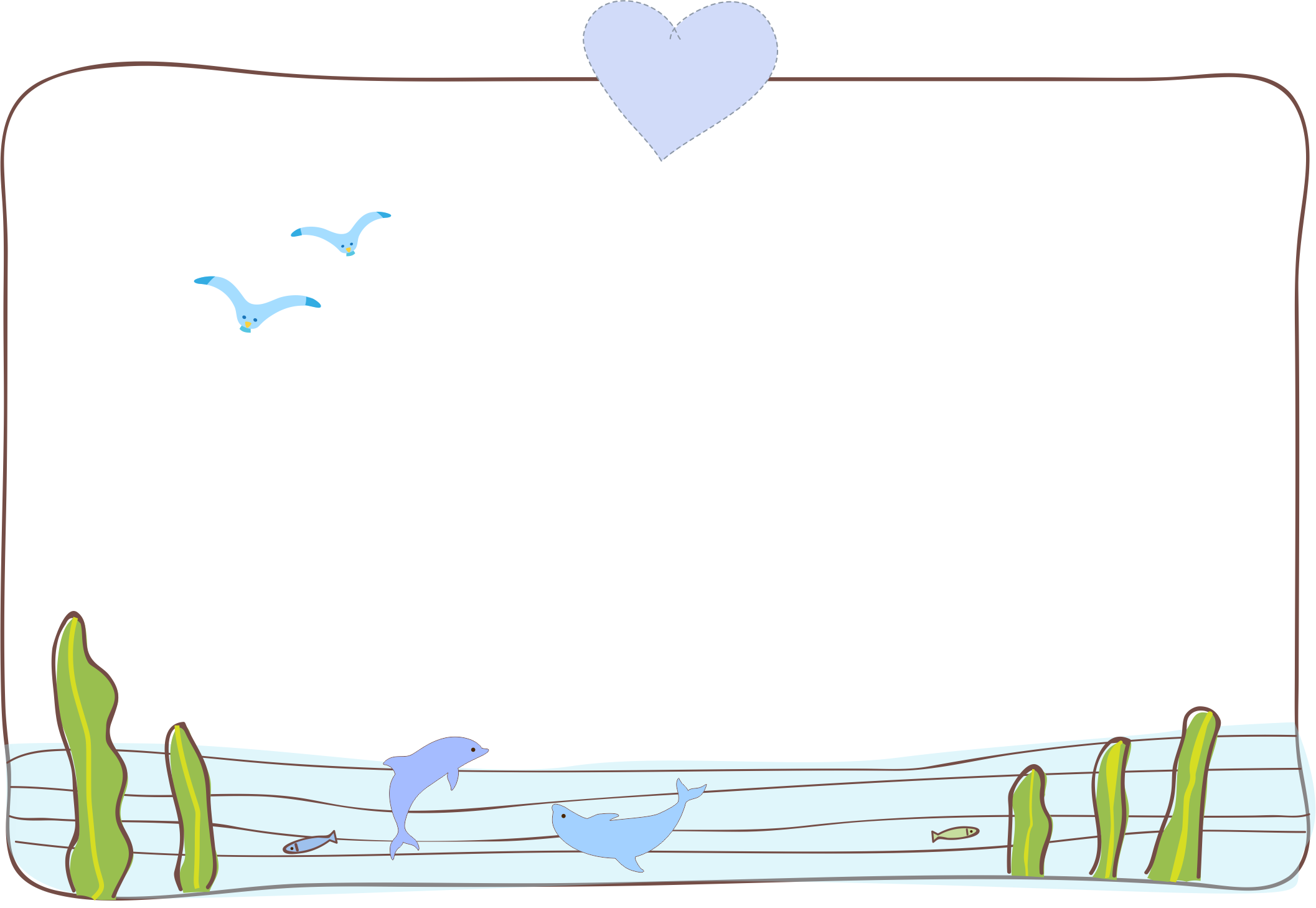 Viết chữ hoa U, Ư
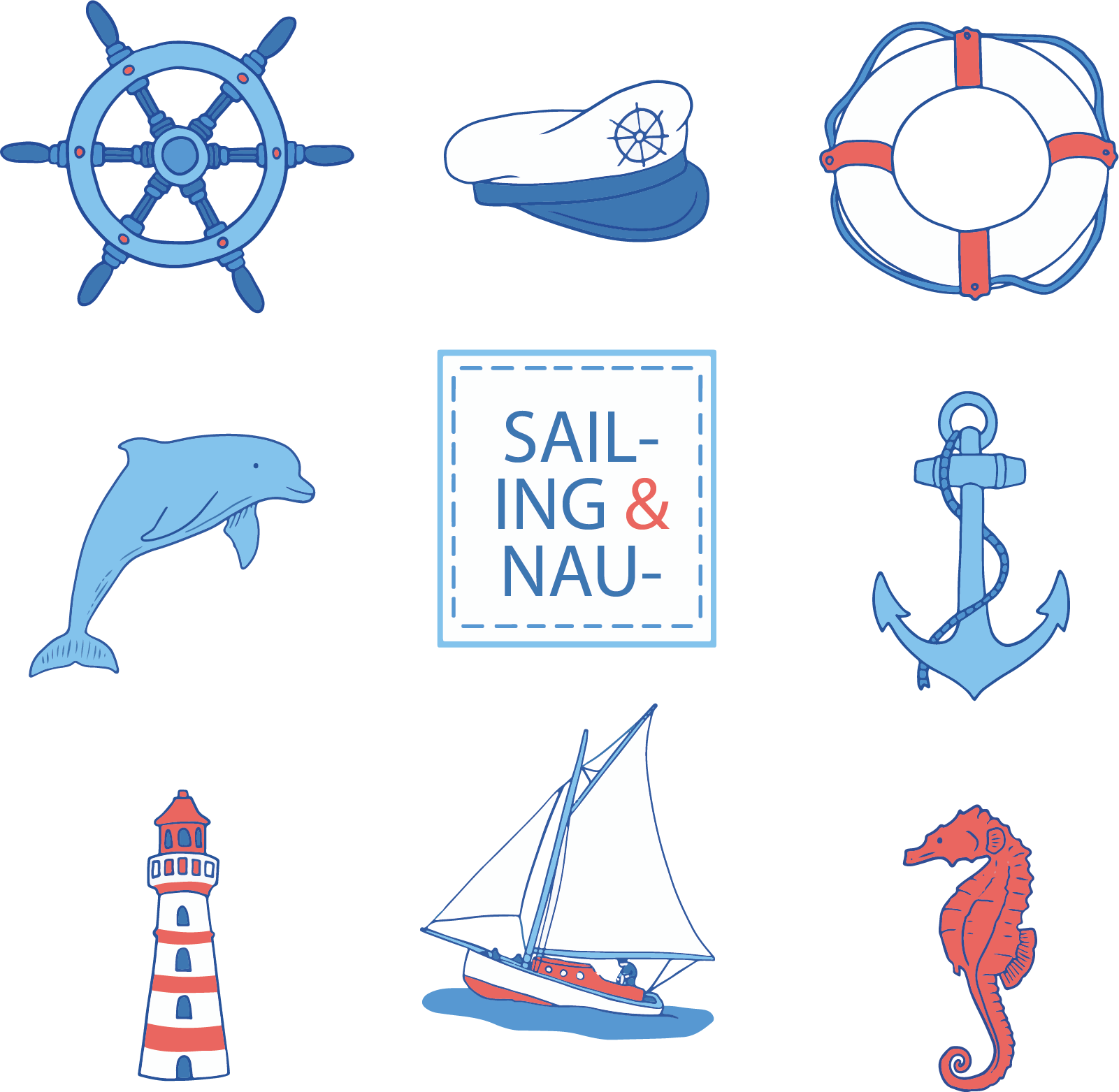 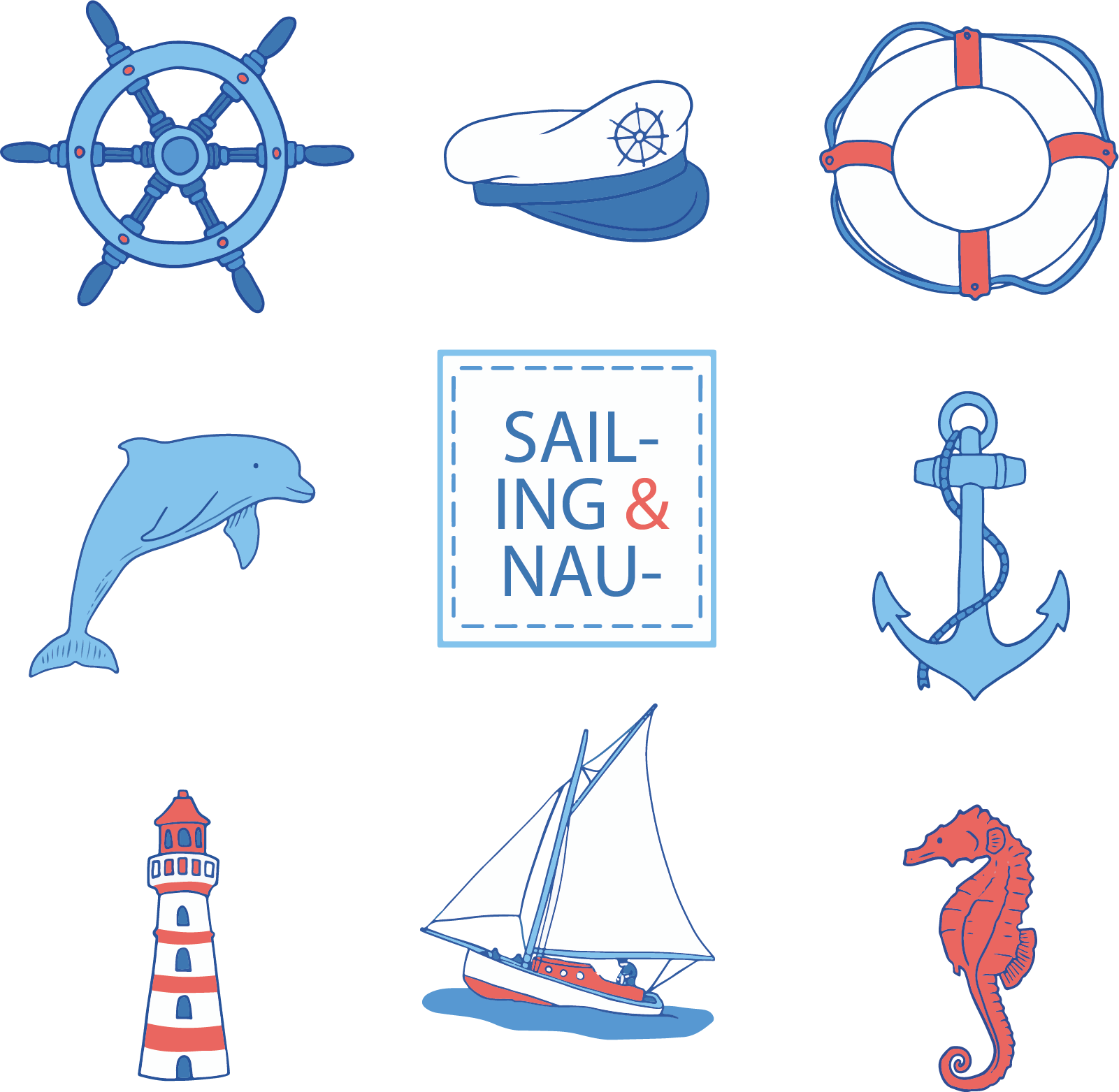 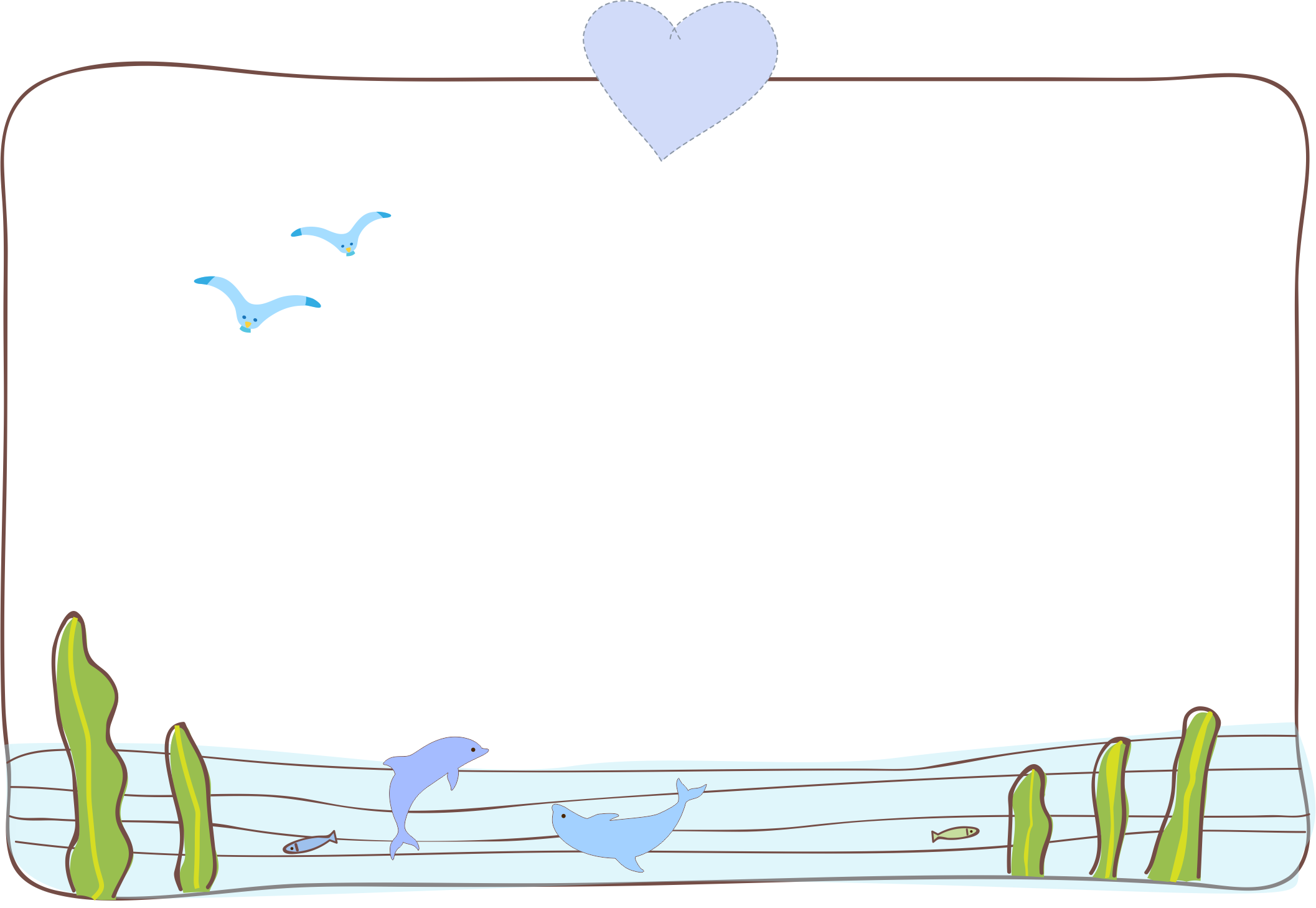 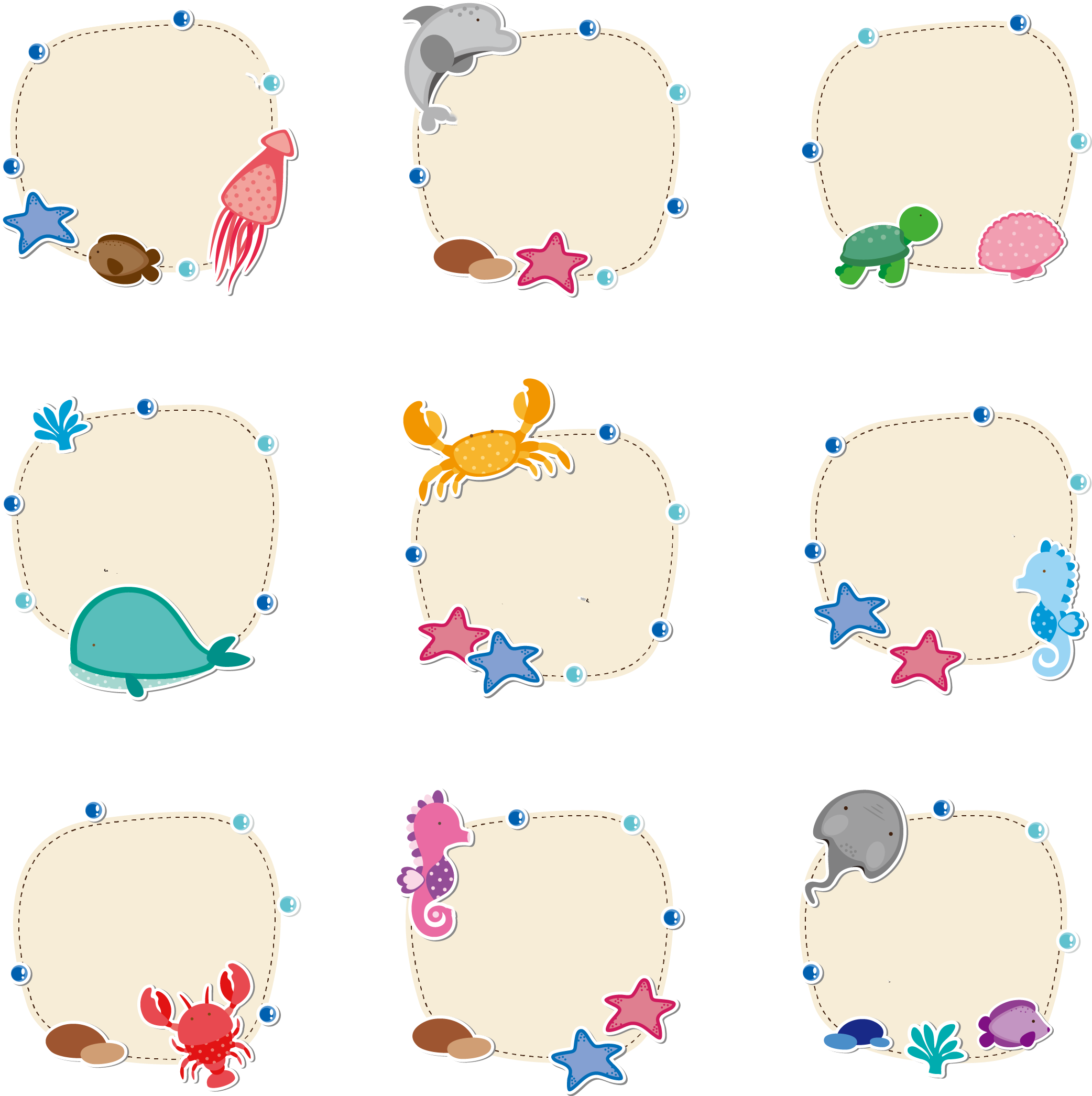 1
Luyện 
viết chữ
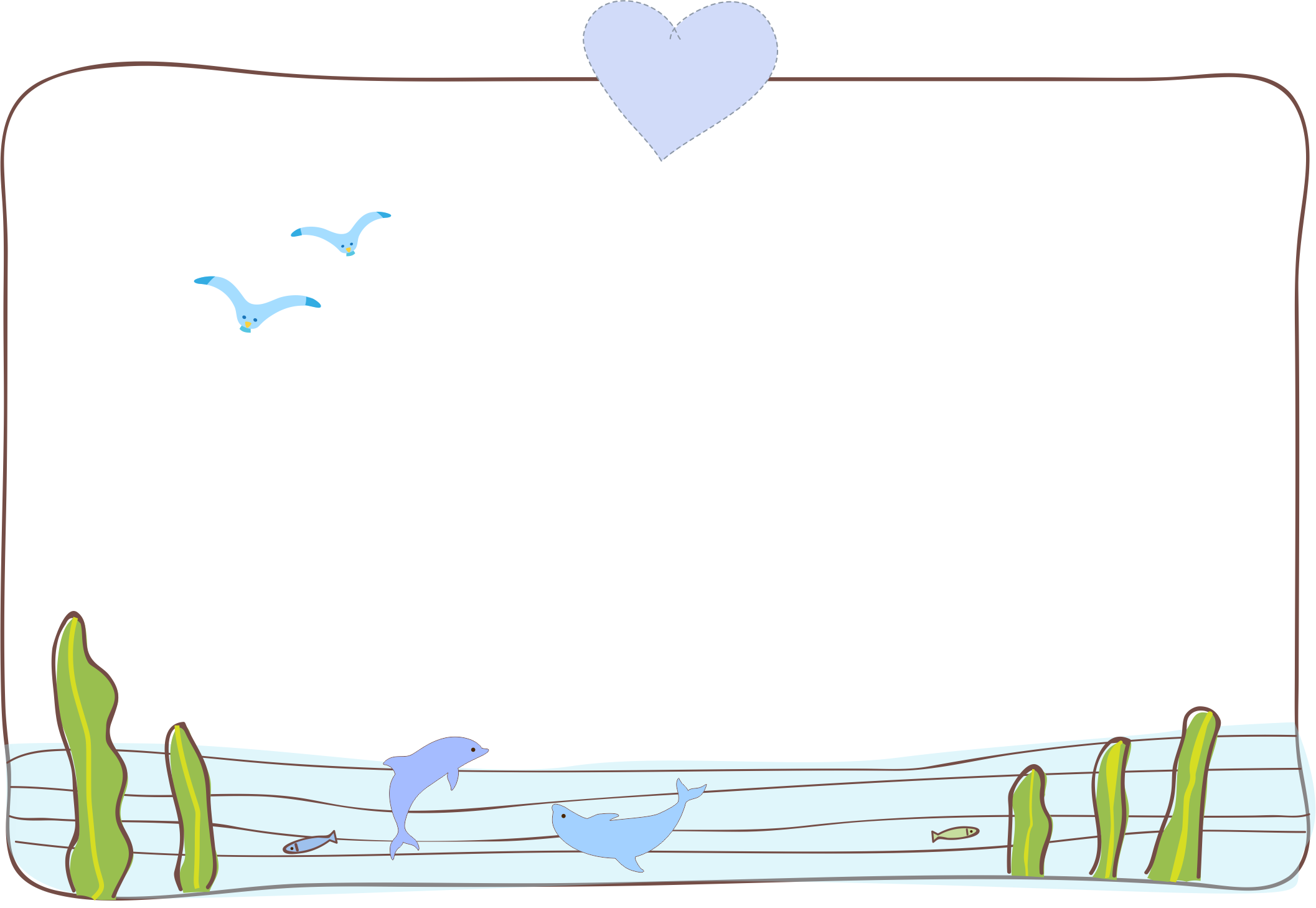 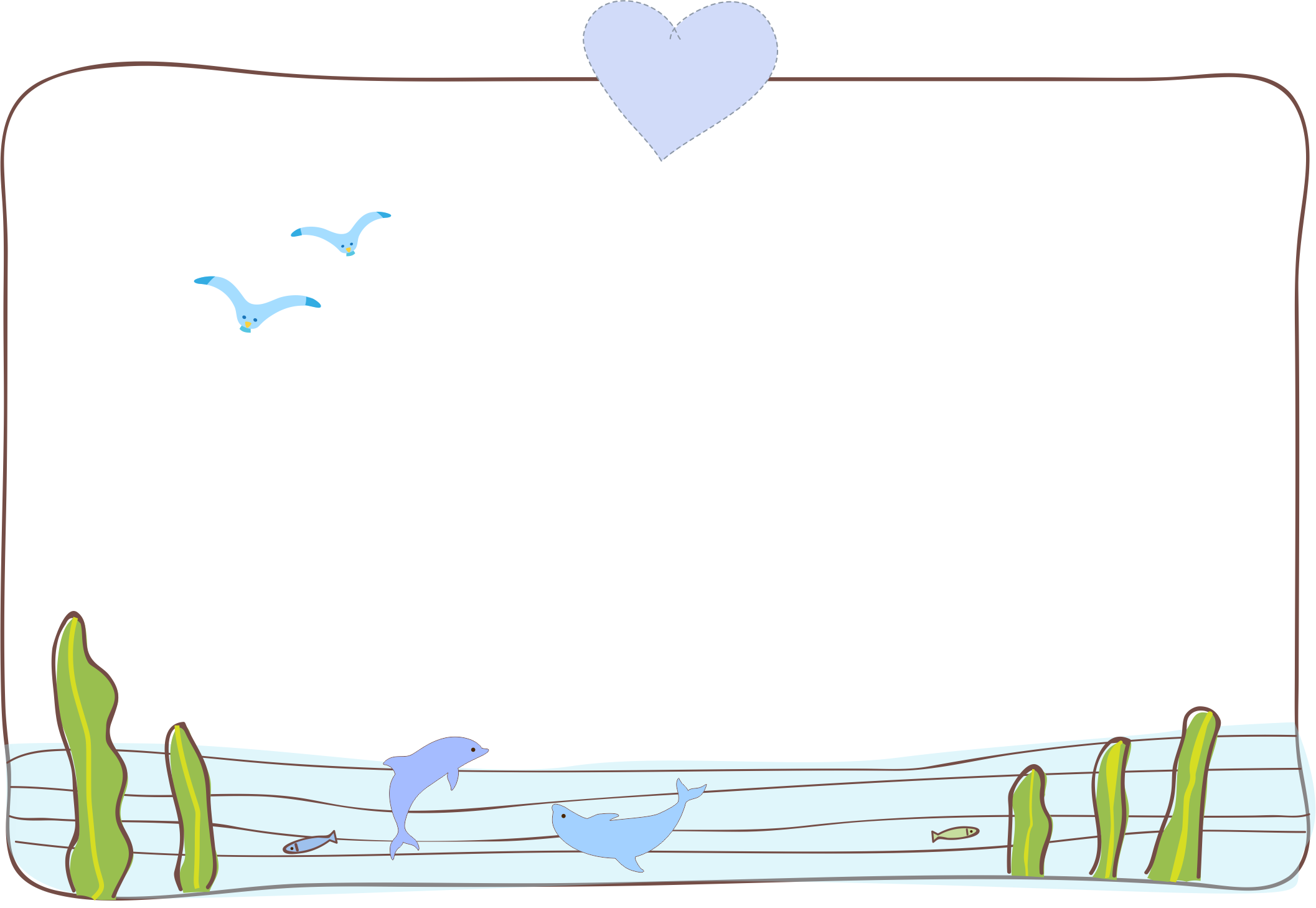 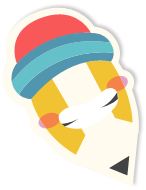 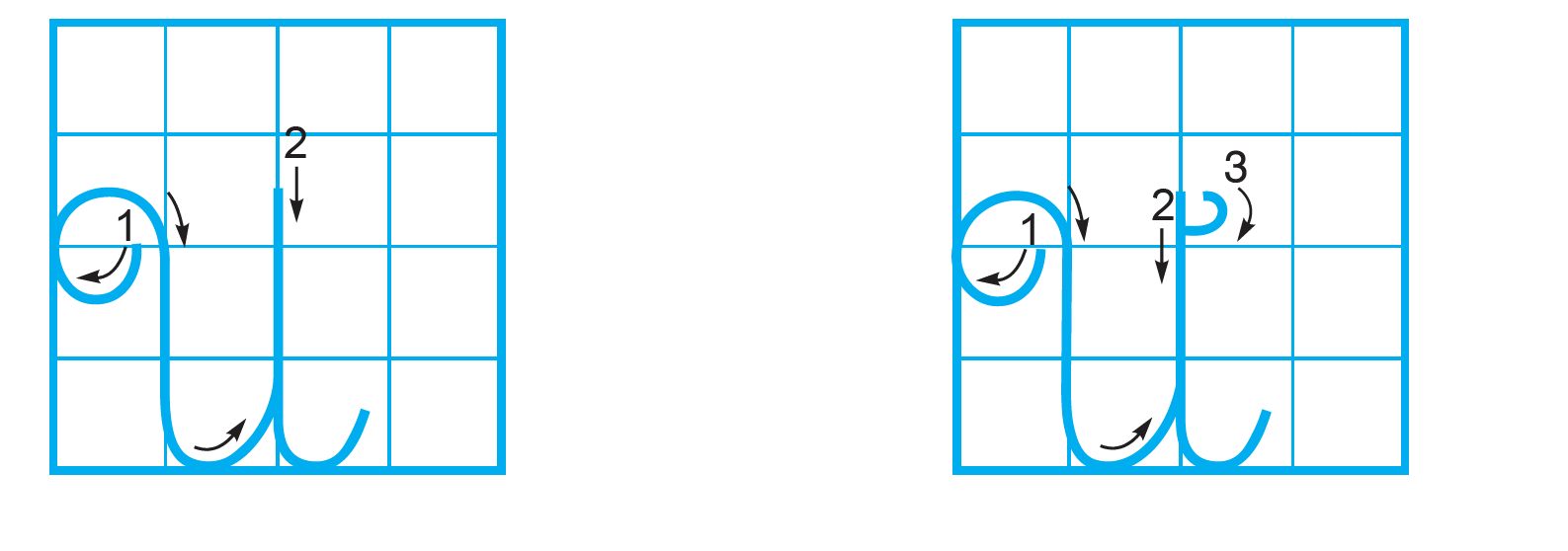 nét móc ngược phải
Chữ hoa U được viết bởi 2 nét:
nét 
móc hai đầu
Cùng tìm hiểu
2 
ô ly rưỡi
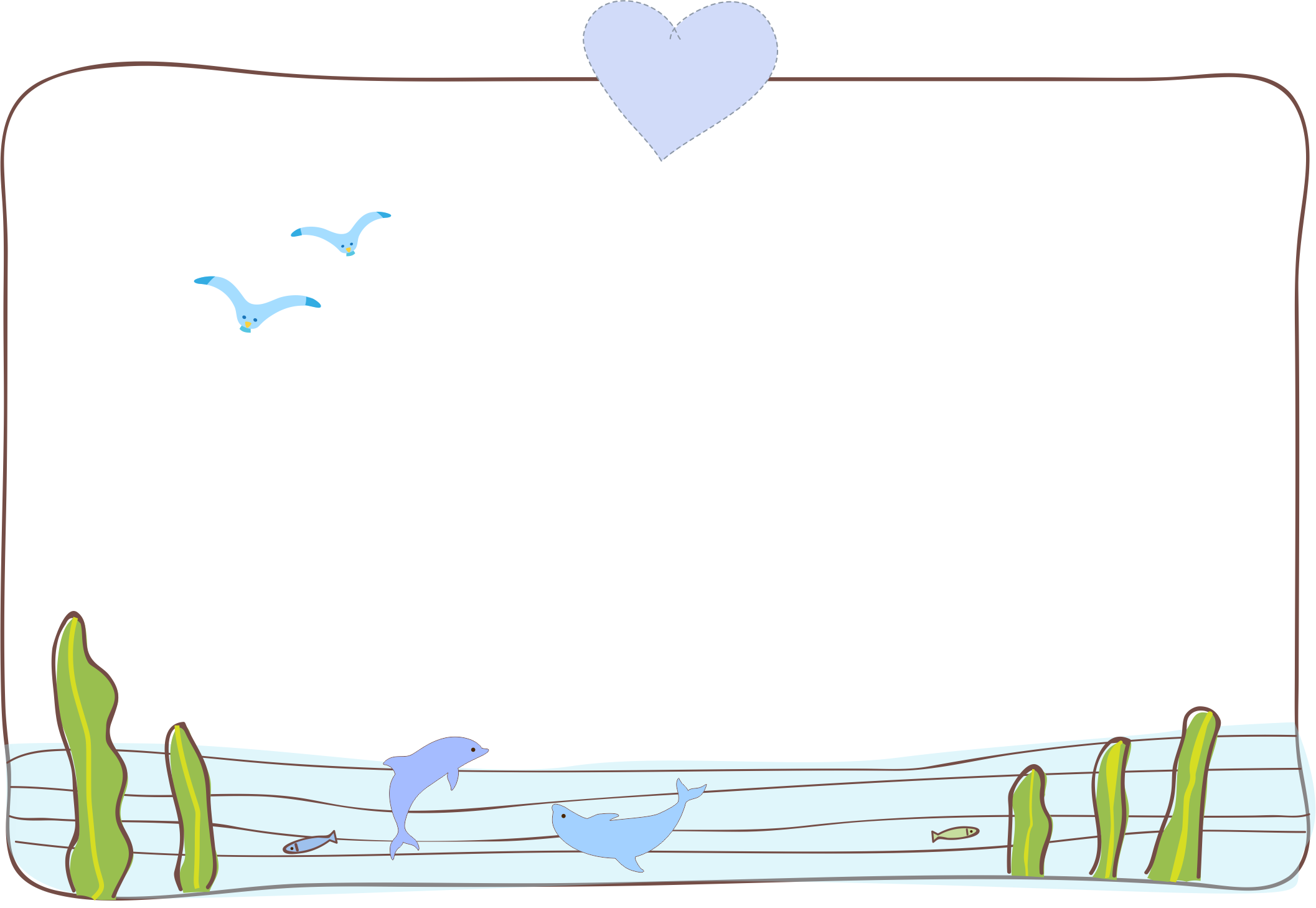 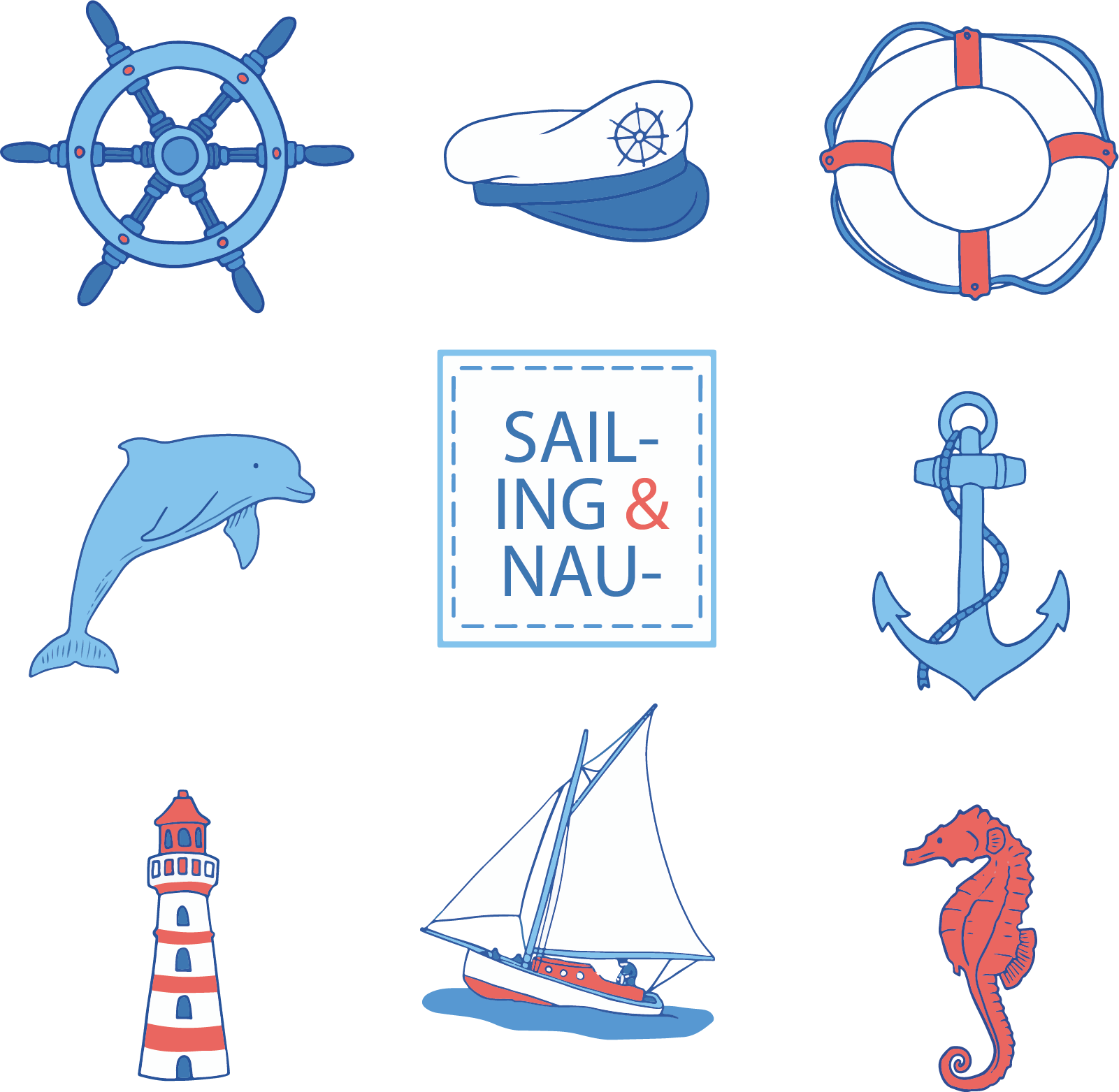 2 ô ly rưỡi
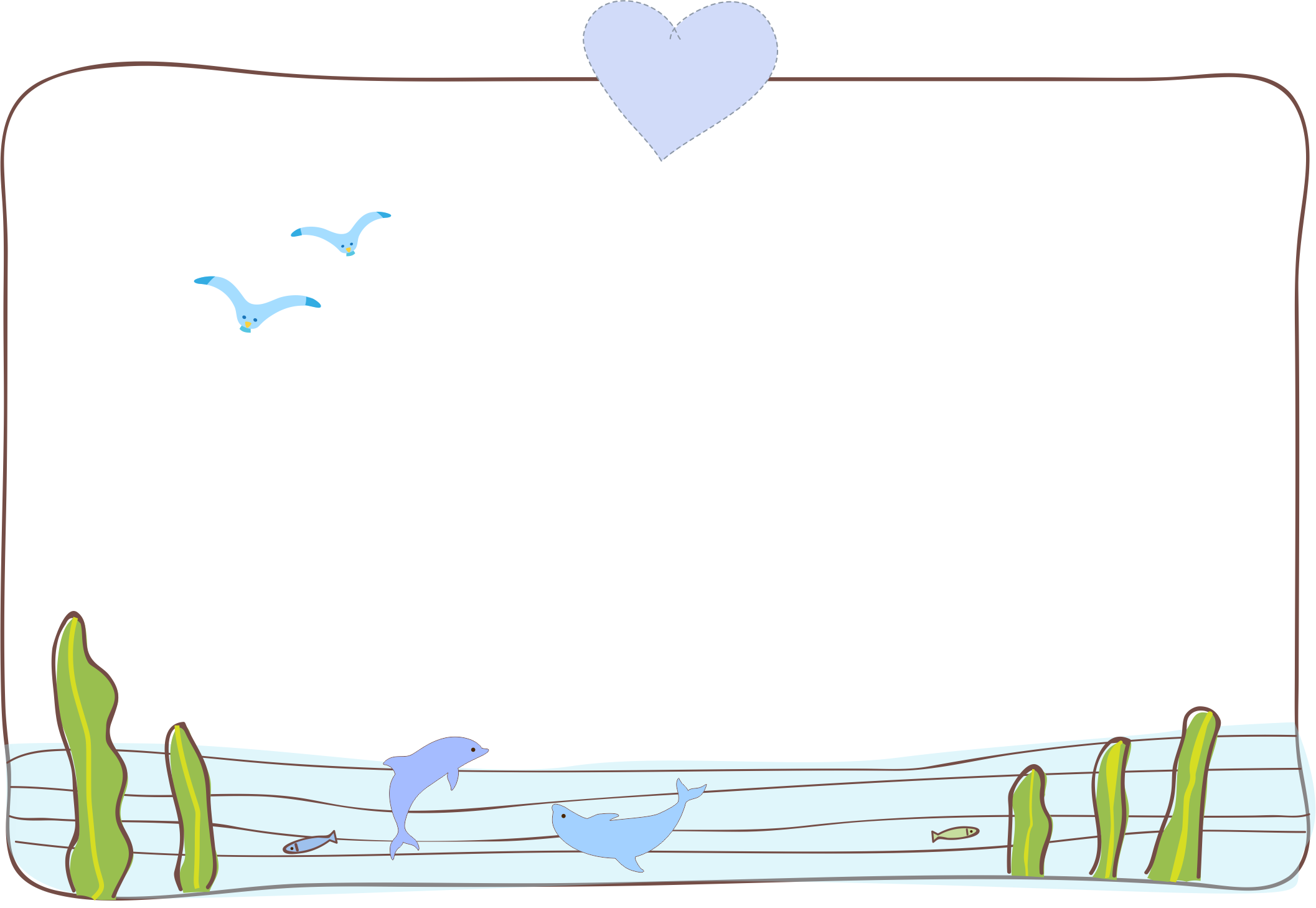 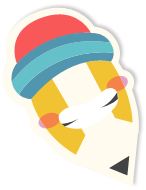 Xem video nhé:
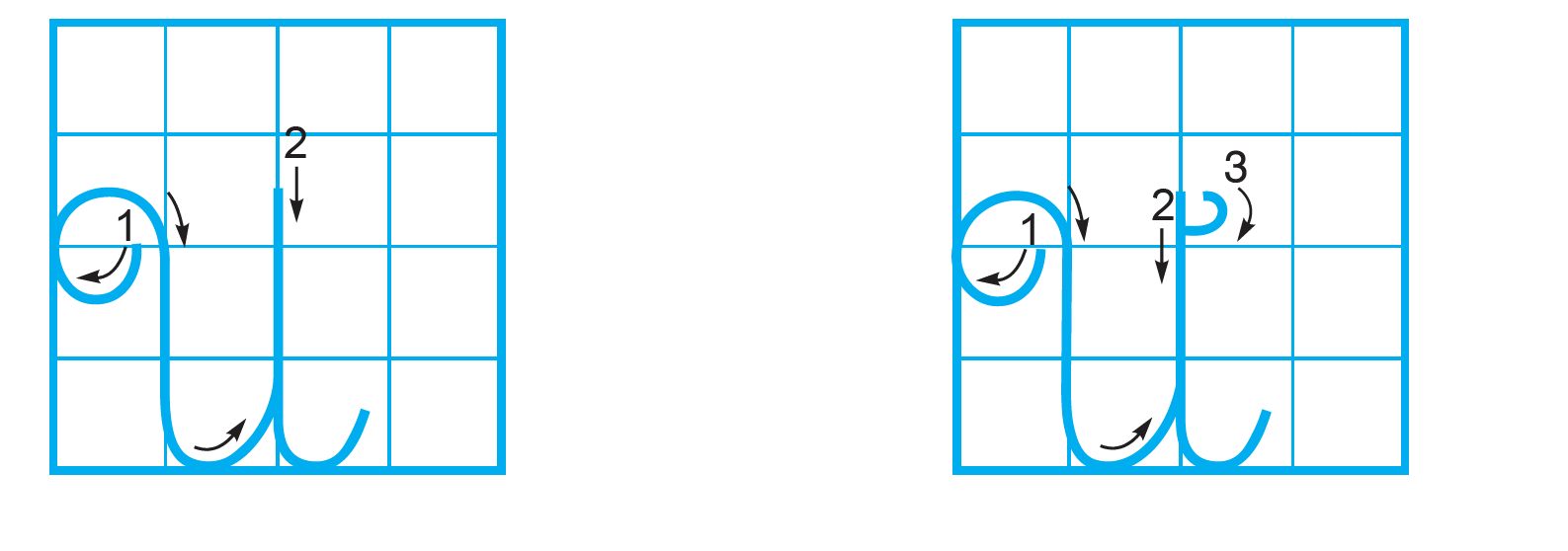 Cùng quan sát
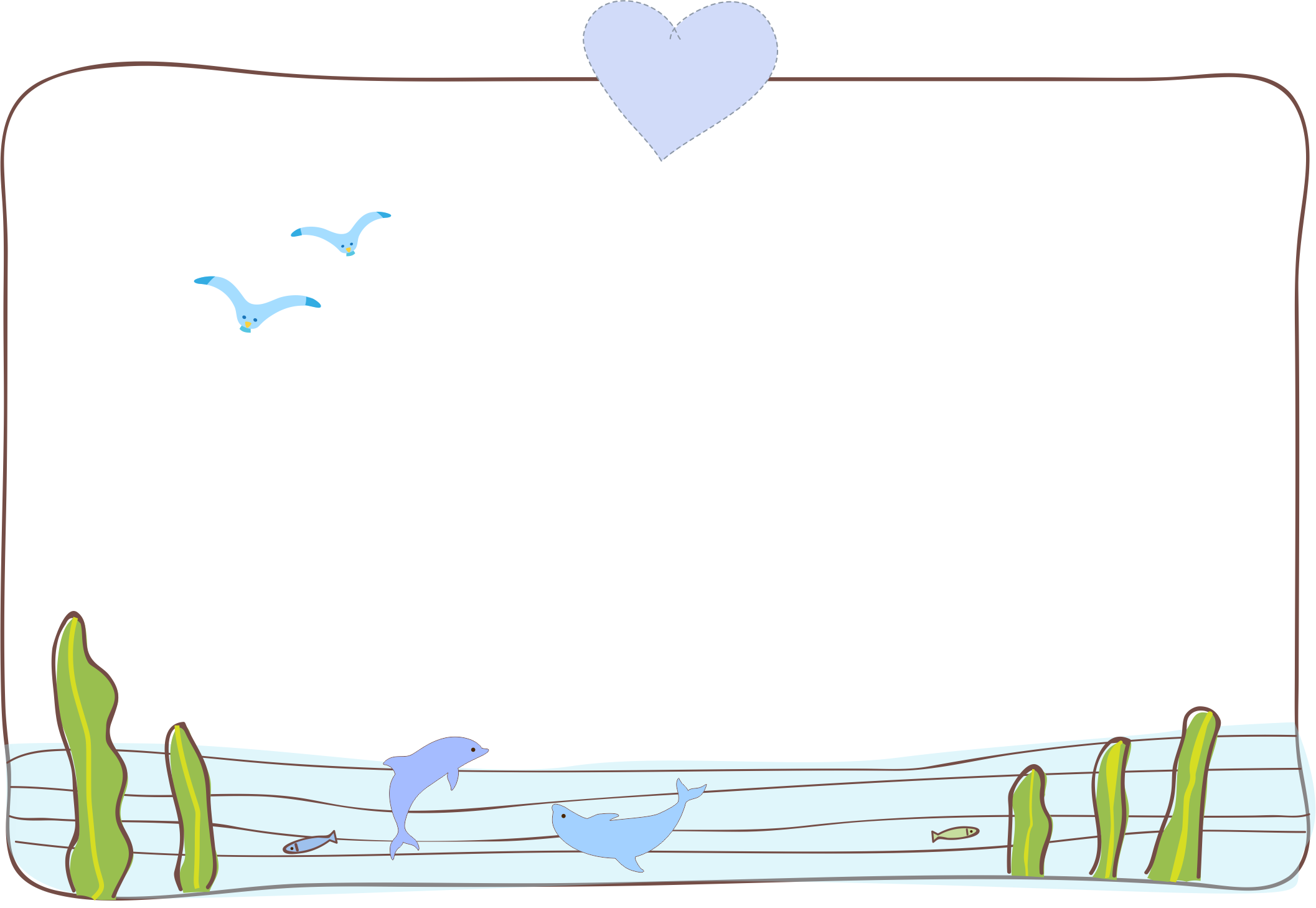 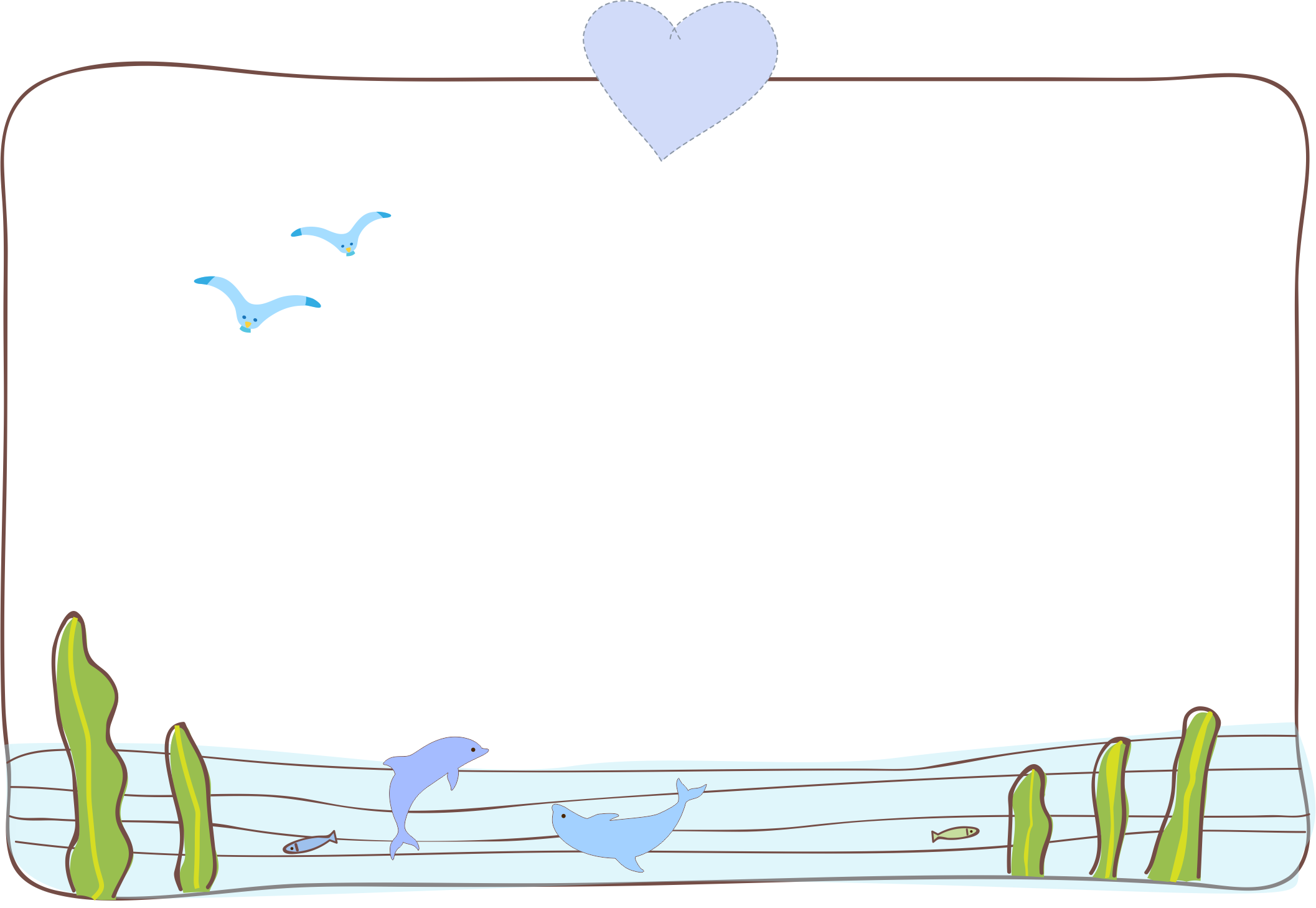 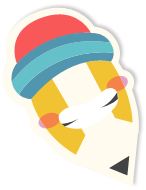 nét móc trái nhỏ
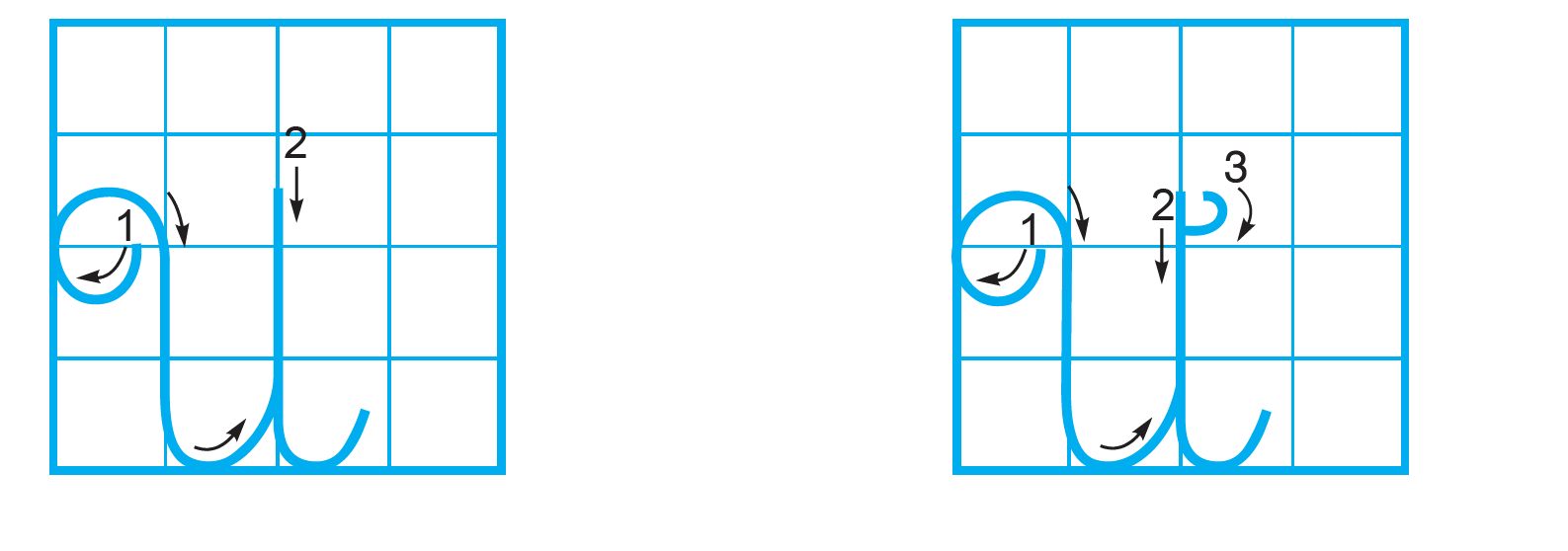 Chữ hoa Ư được viết bởi 3 nét:
nét móc ngược phải
nét 
móc hai đầu
Cùng tìm hiểu
2 
ô ly rưỡi
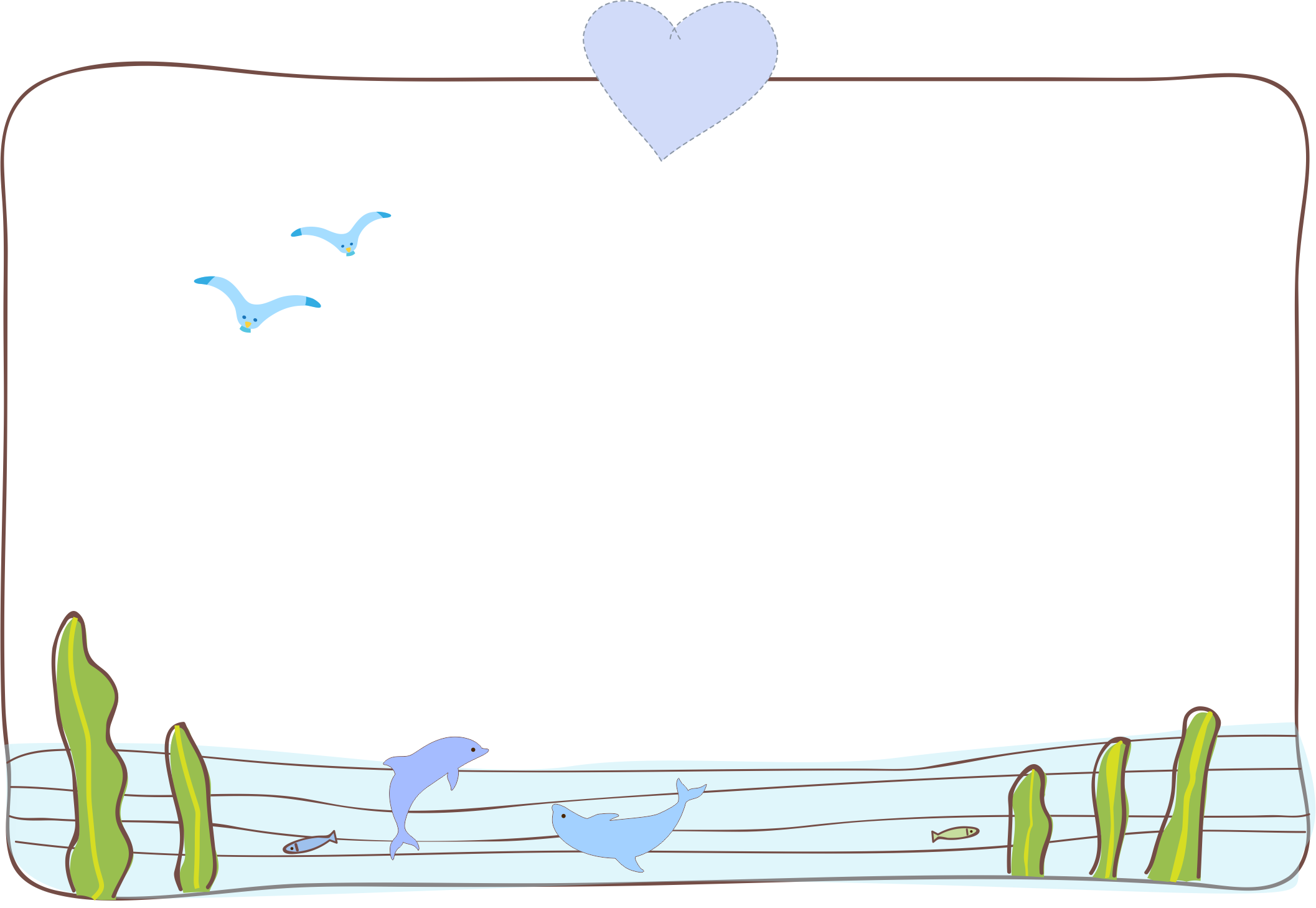 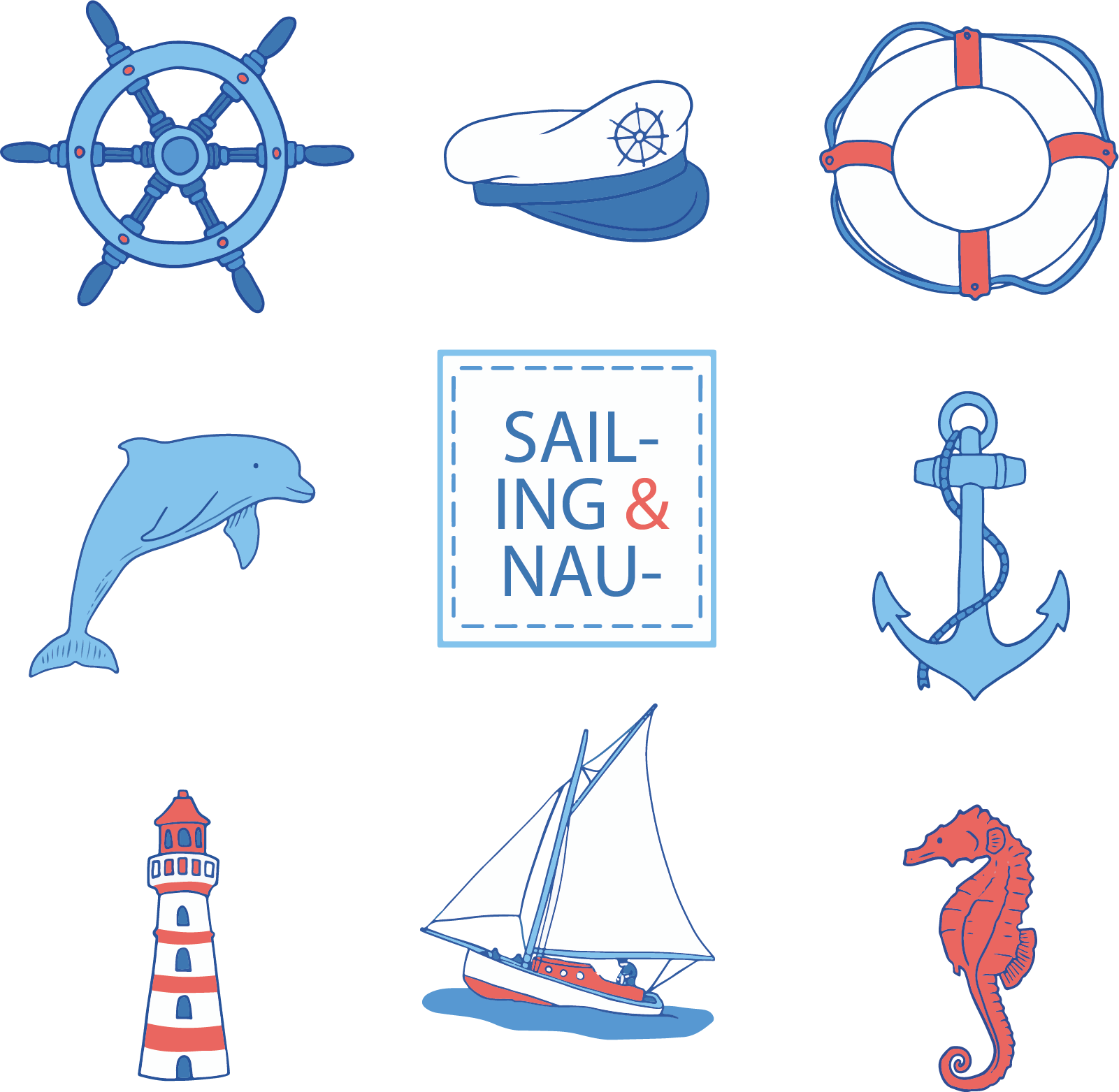 2 ô ly rưỡi
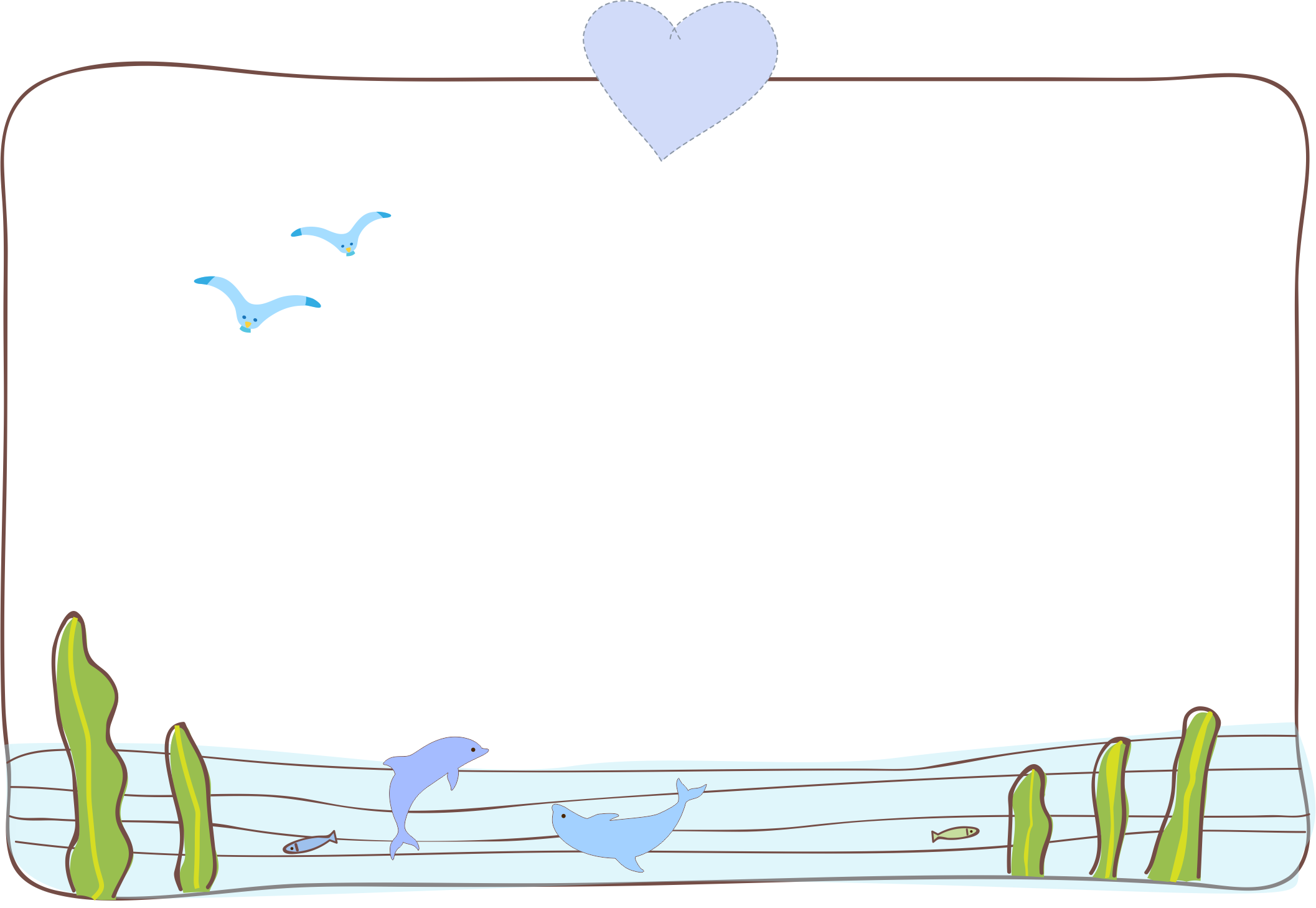 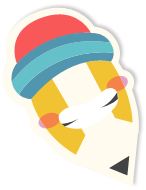 Xem video nhé:
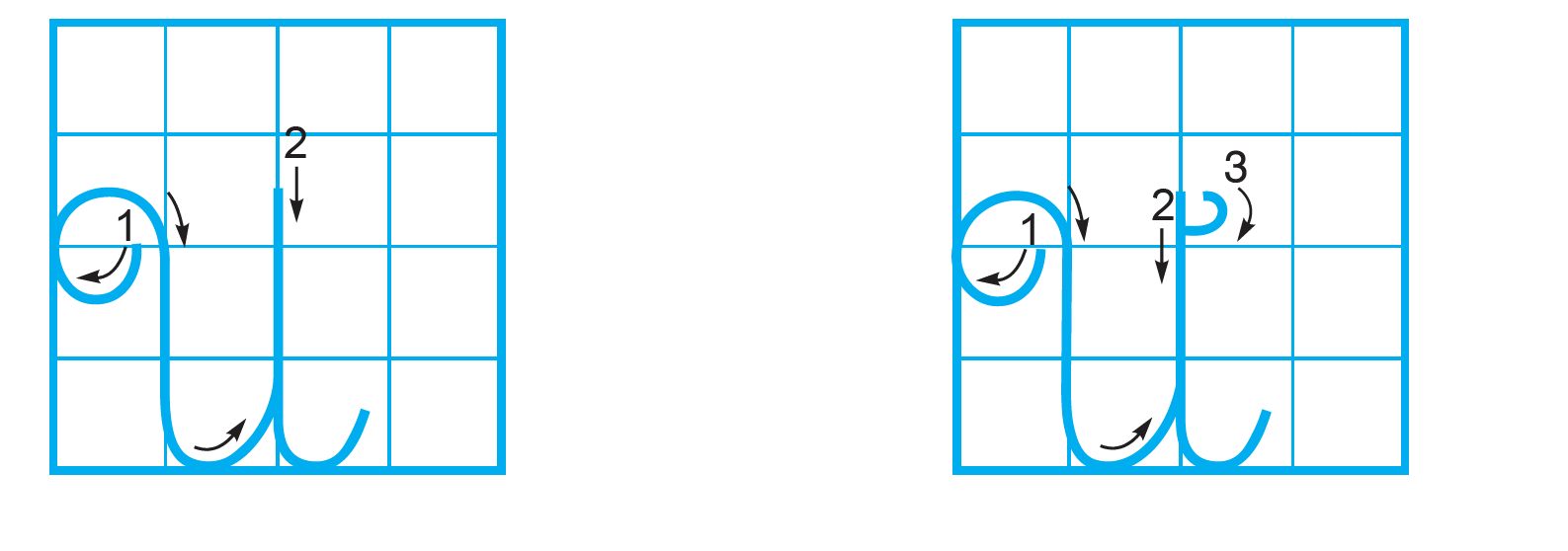 Cùng quan sát
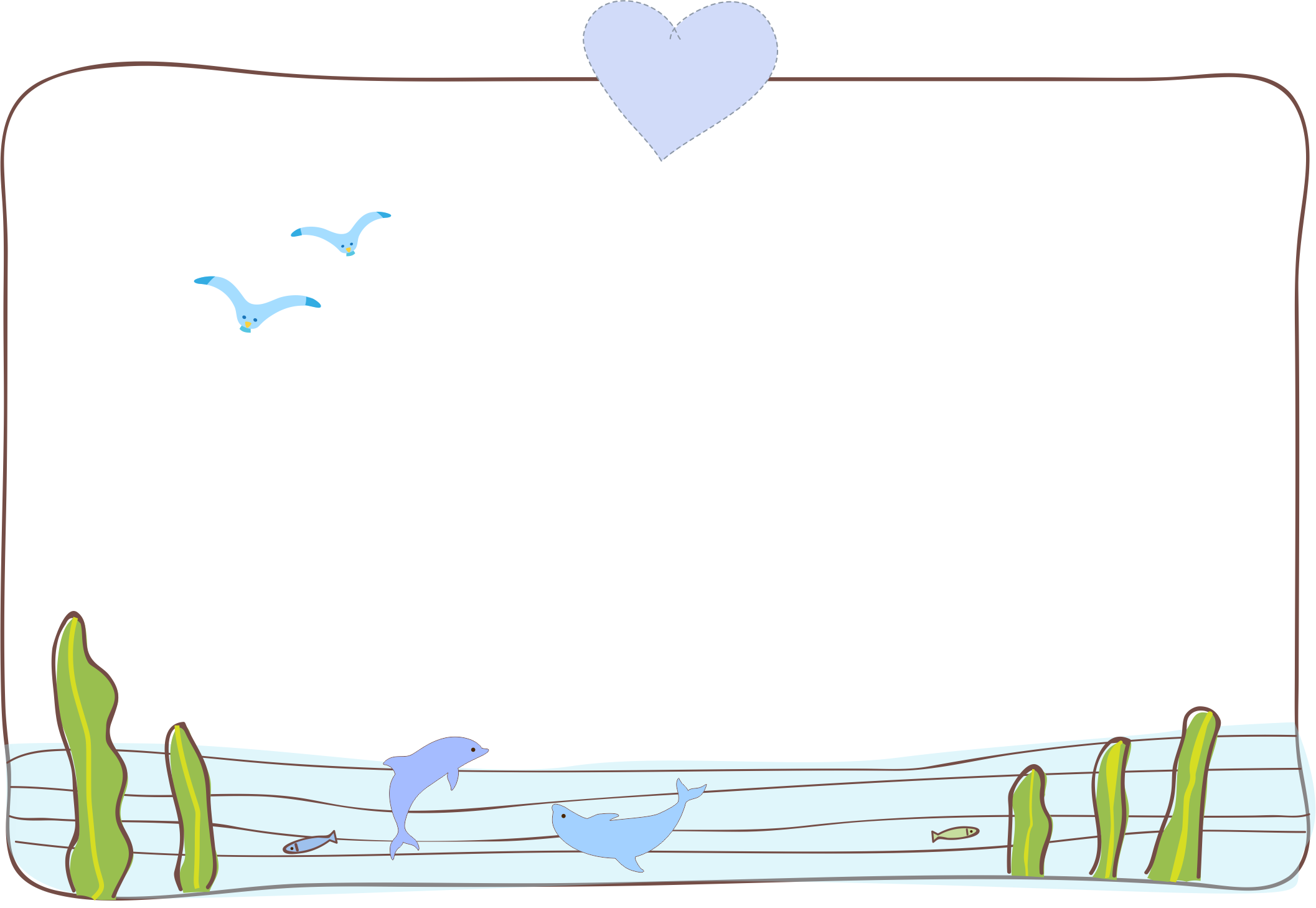 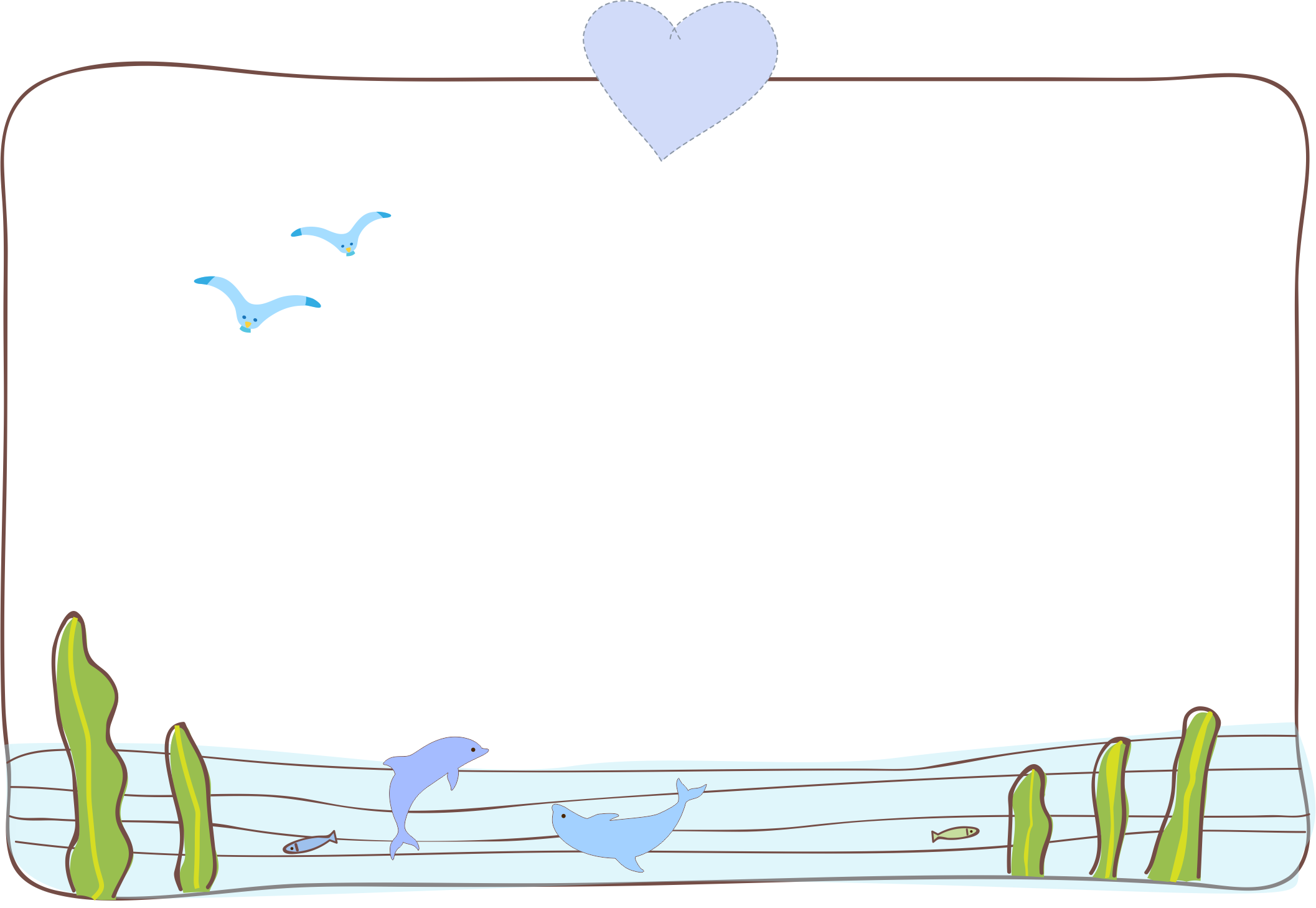 So sánh sự giống nhau và khác nhau của chữ hoa U và Ư
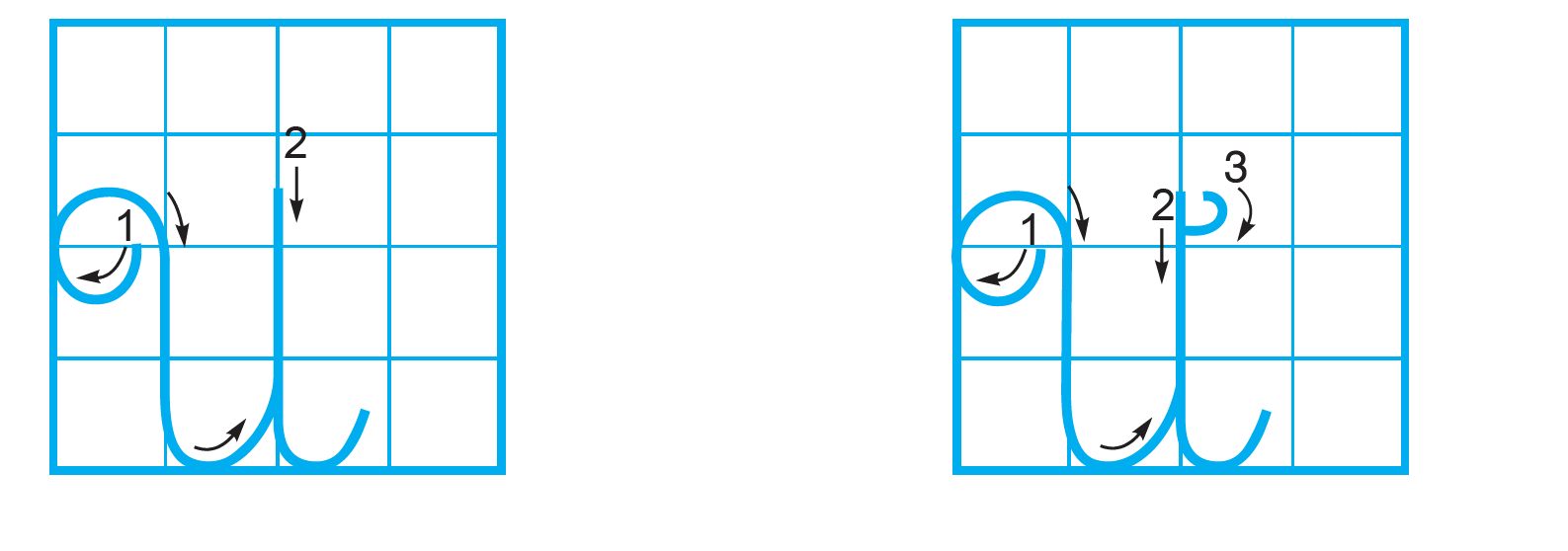 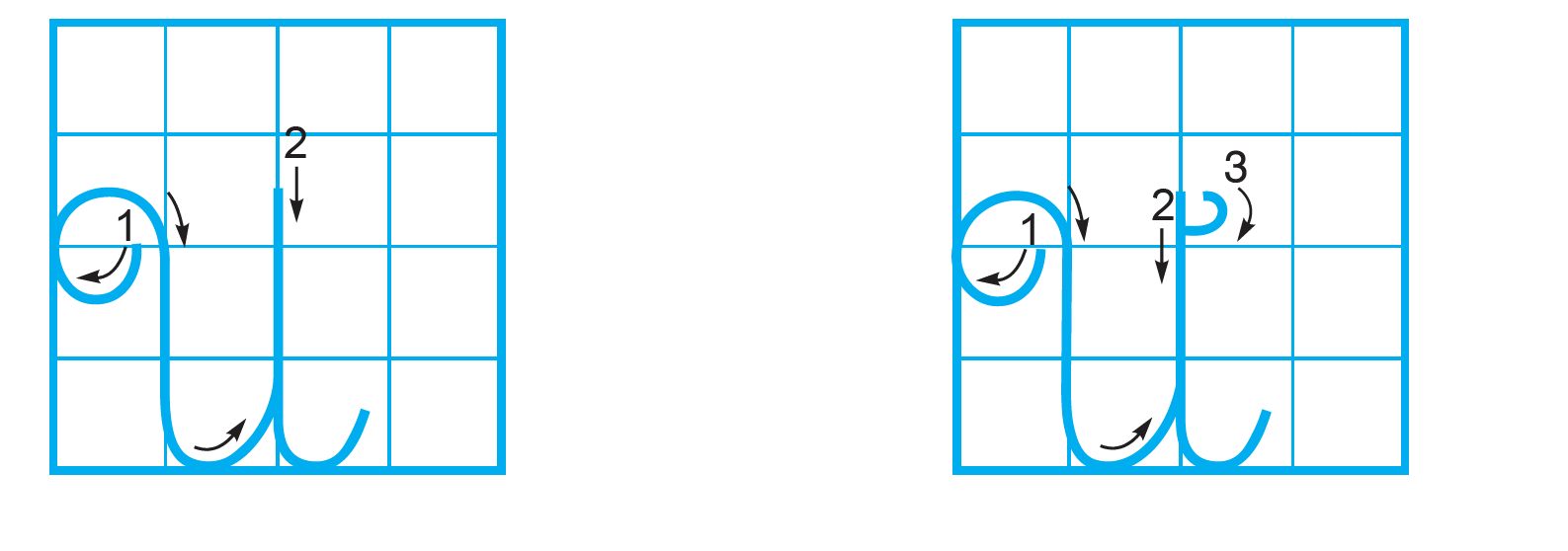 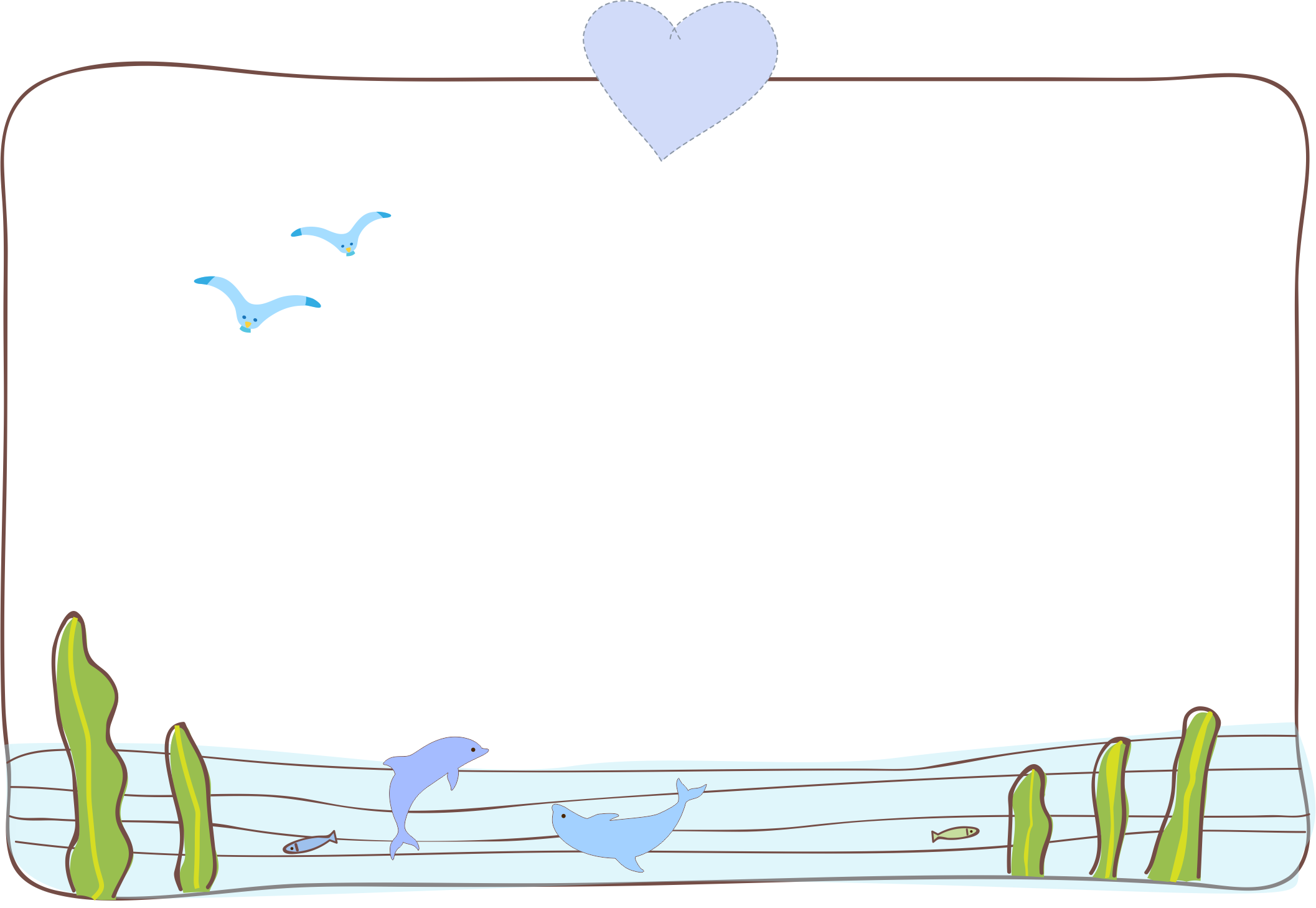 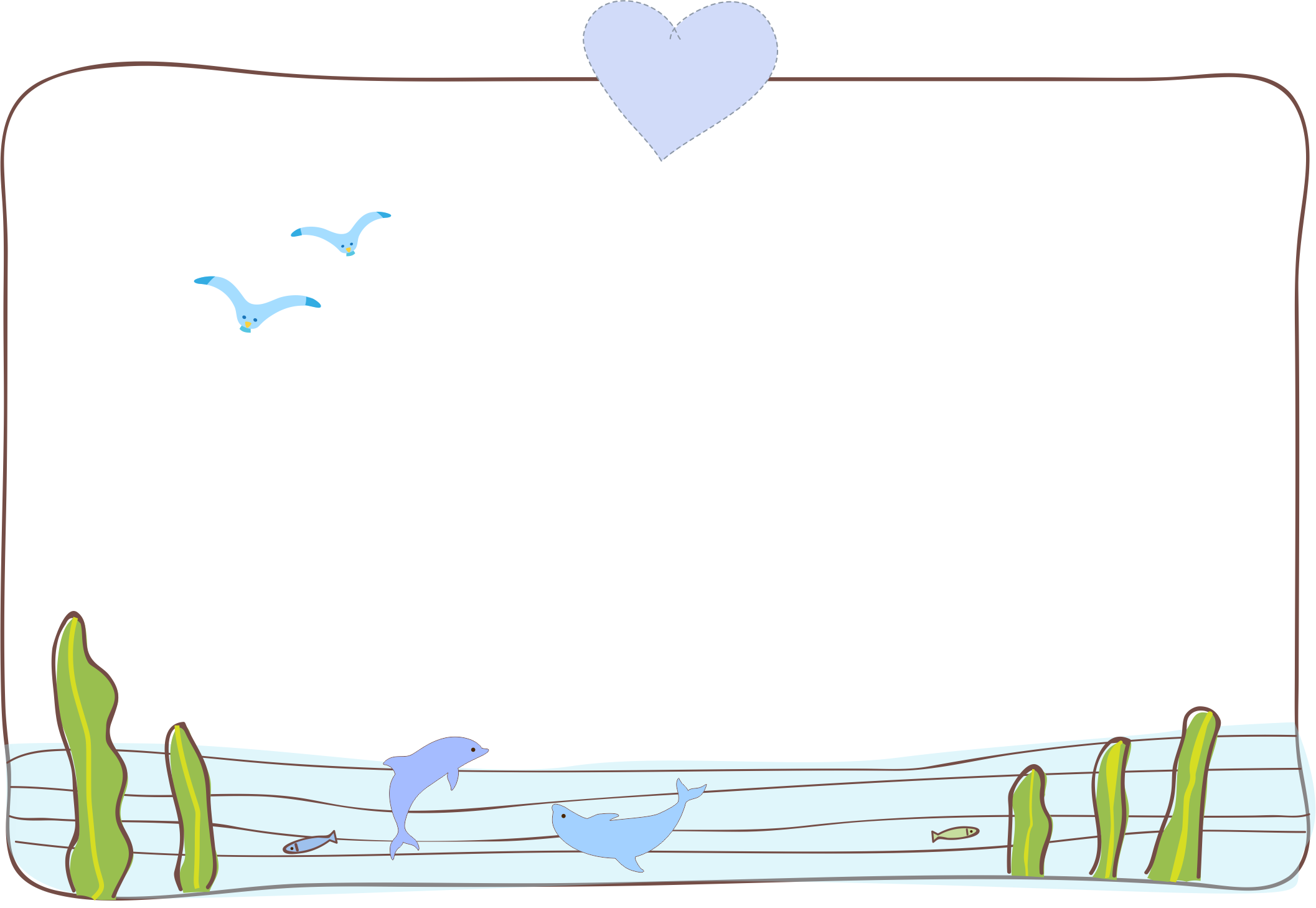 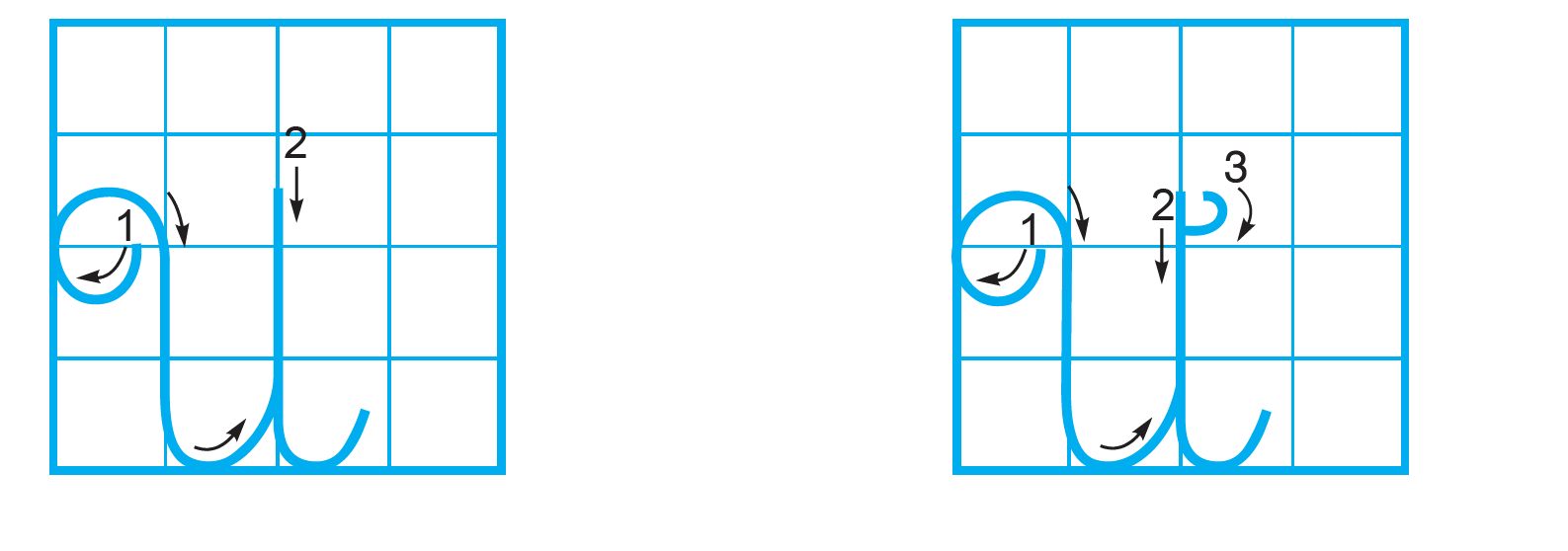 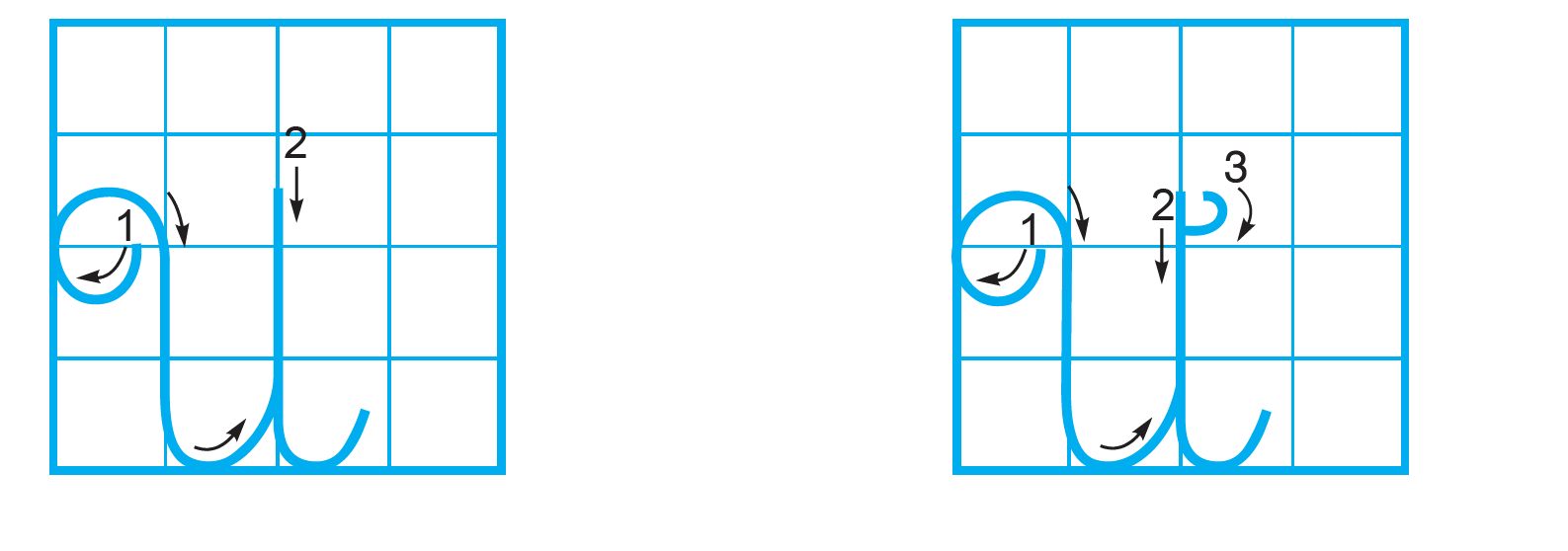 Viết vào VTV
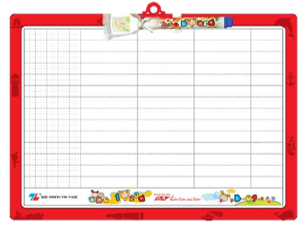 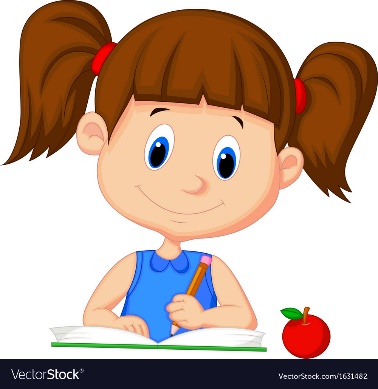 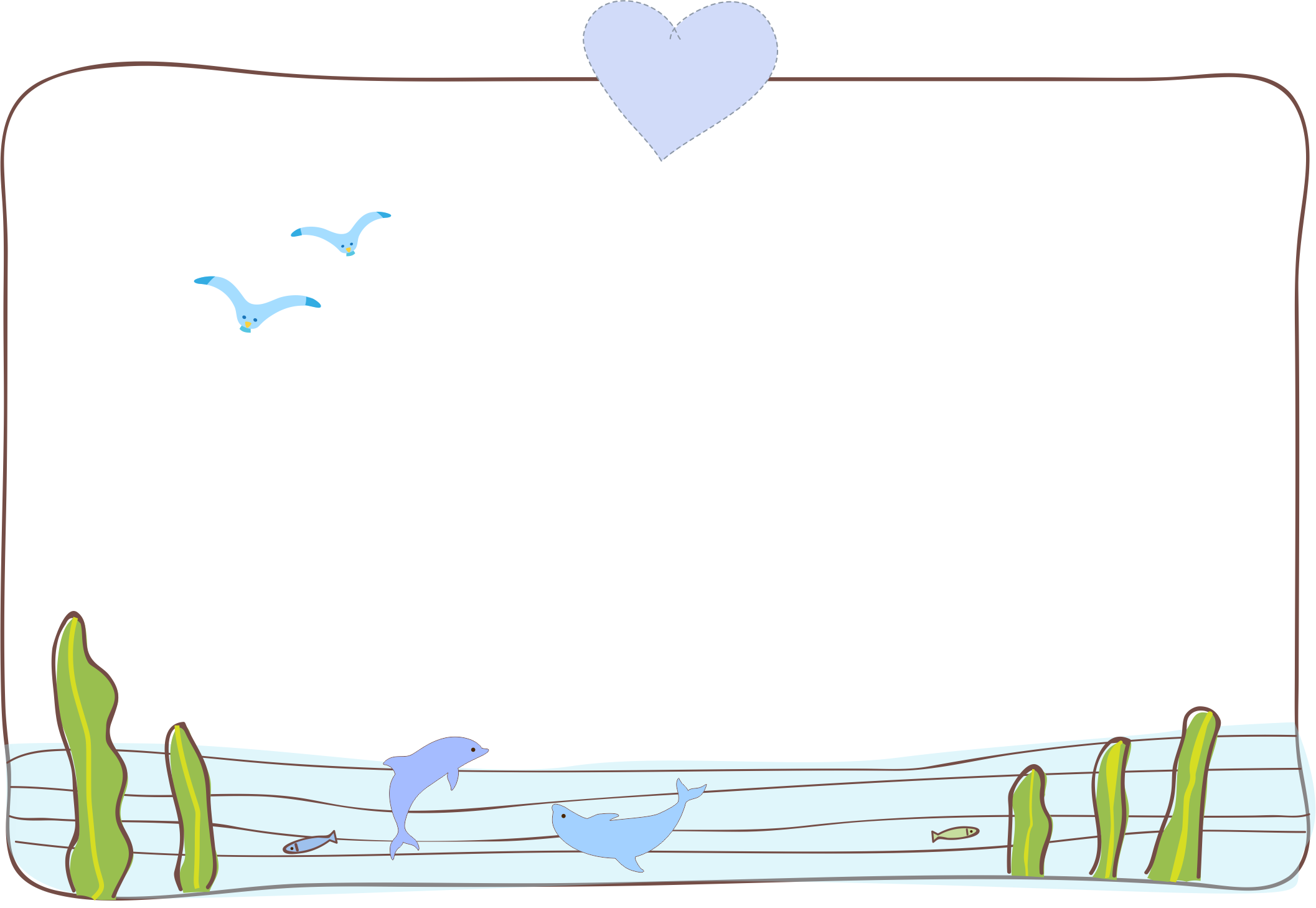 Viết vào bảng con
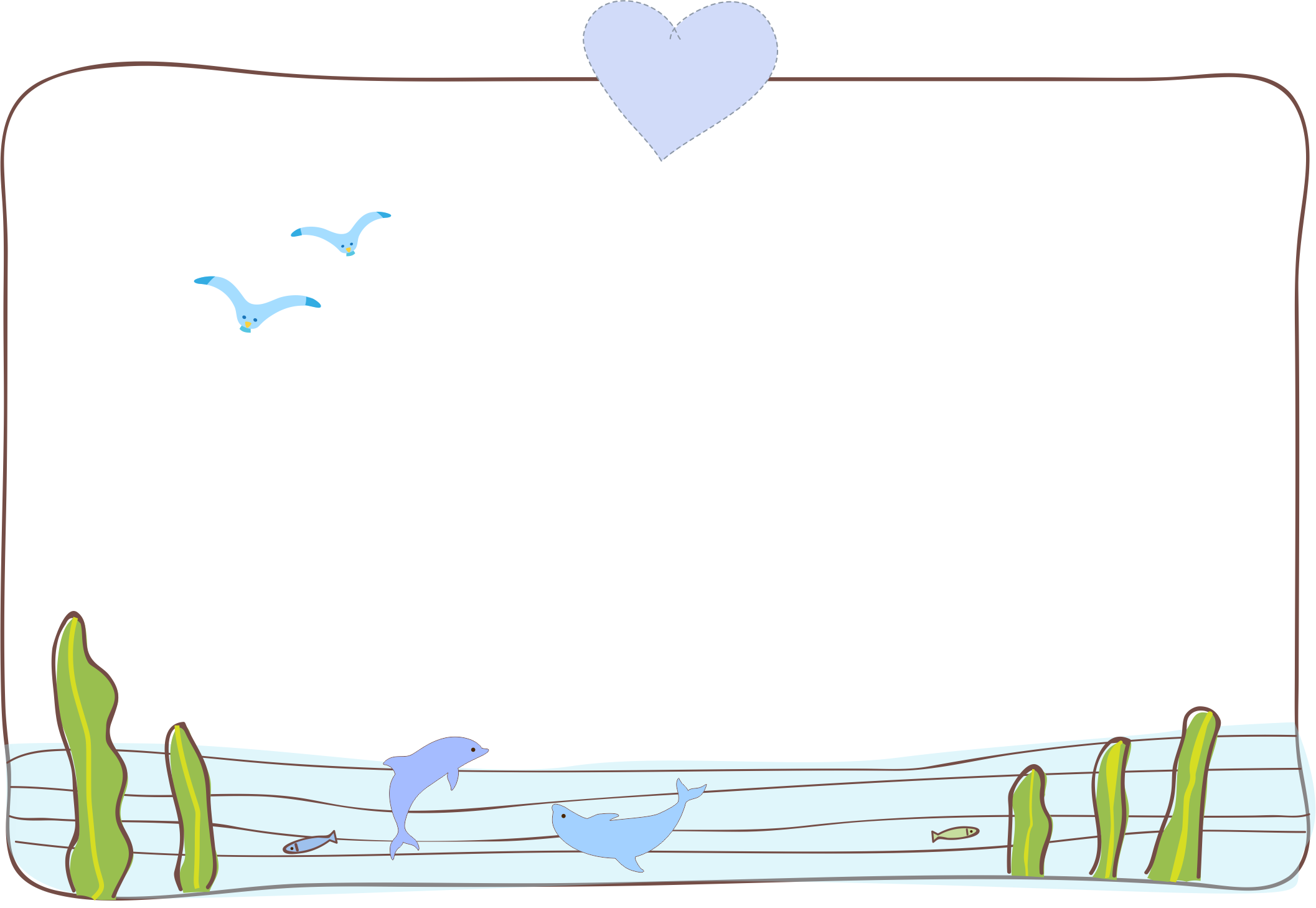 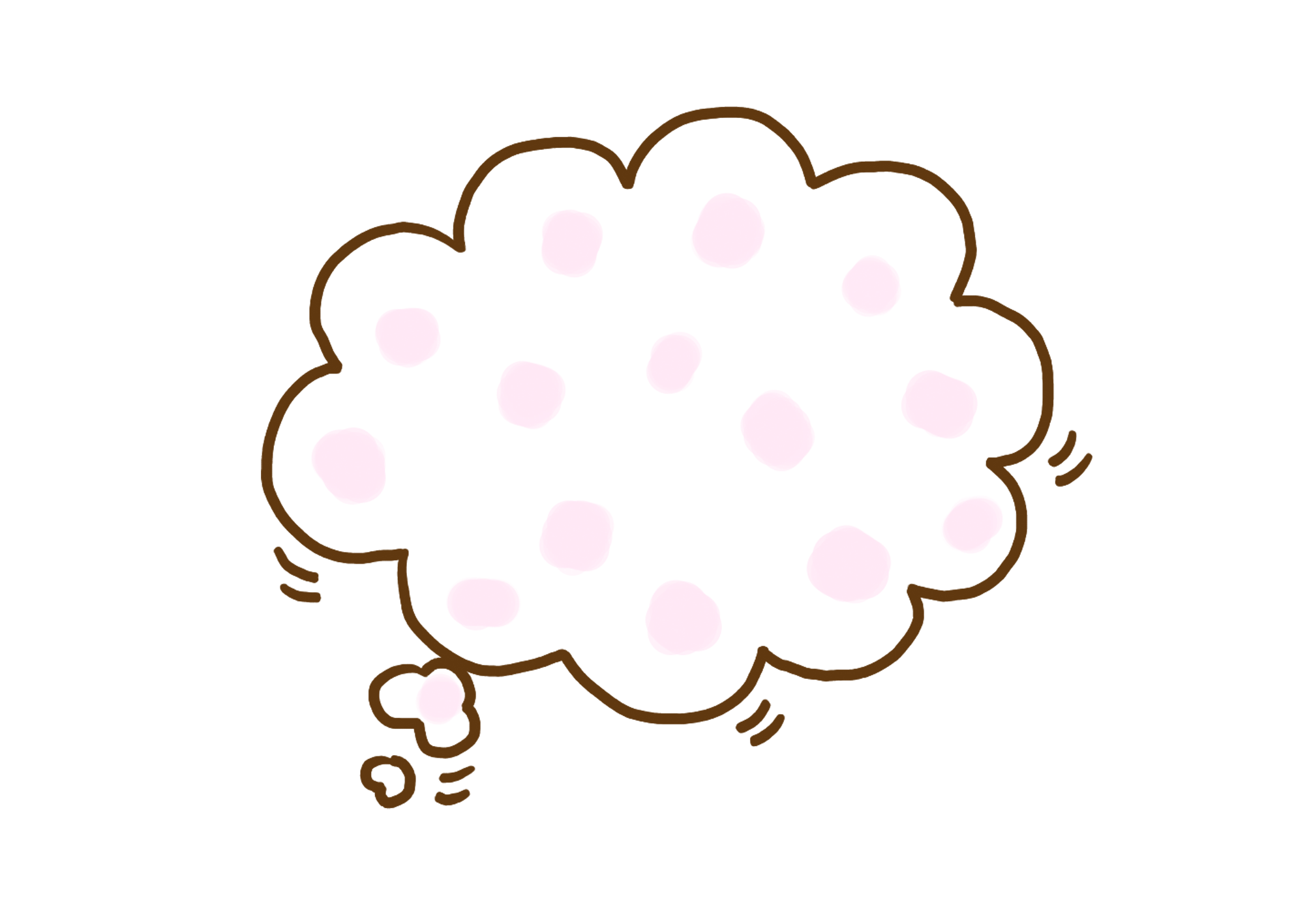 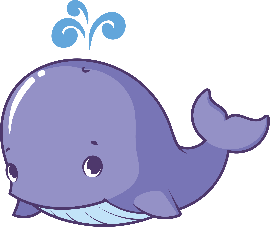 2
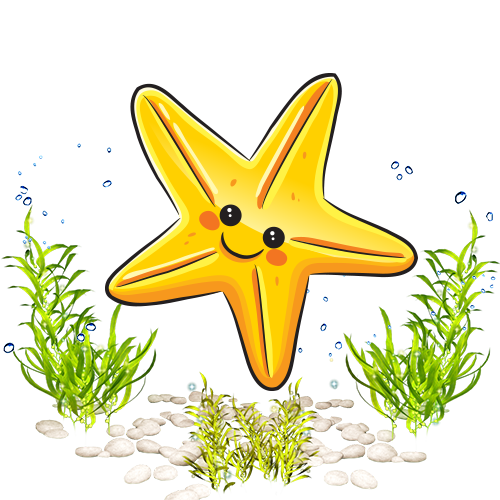 Viết 
câu ứng dụng
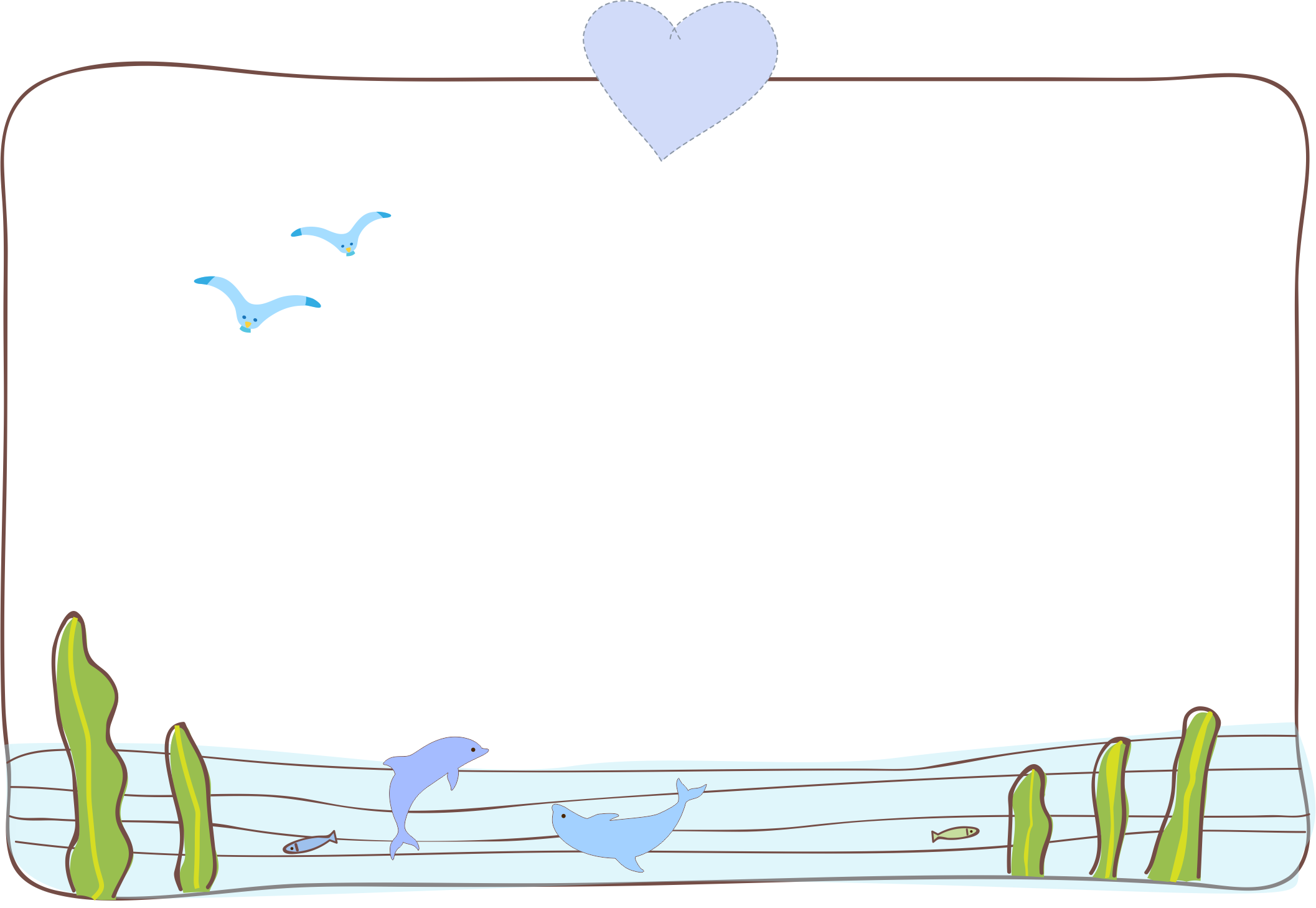 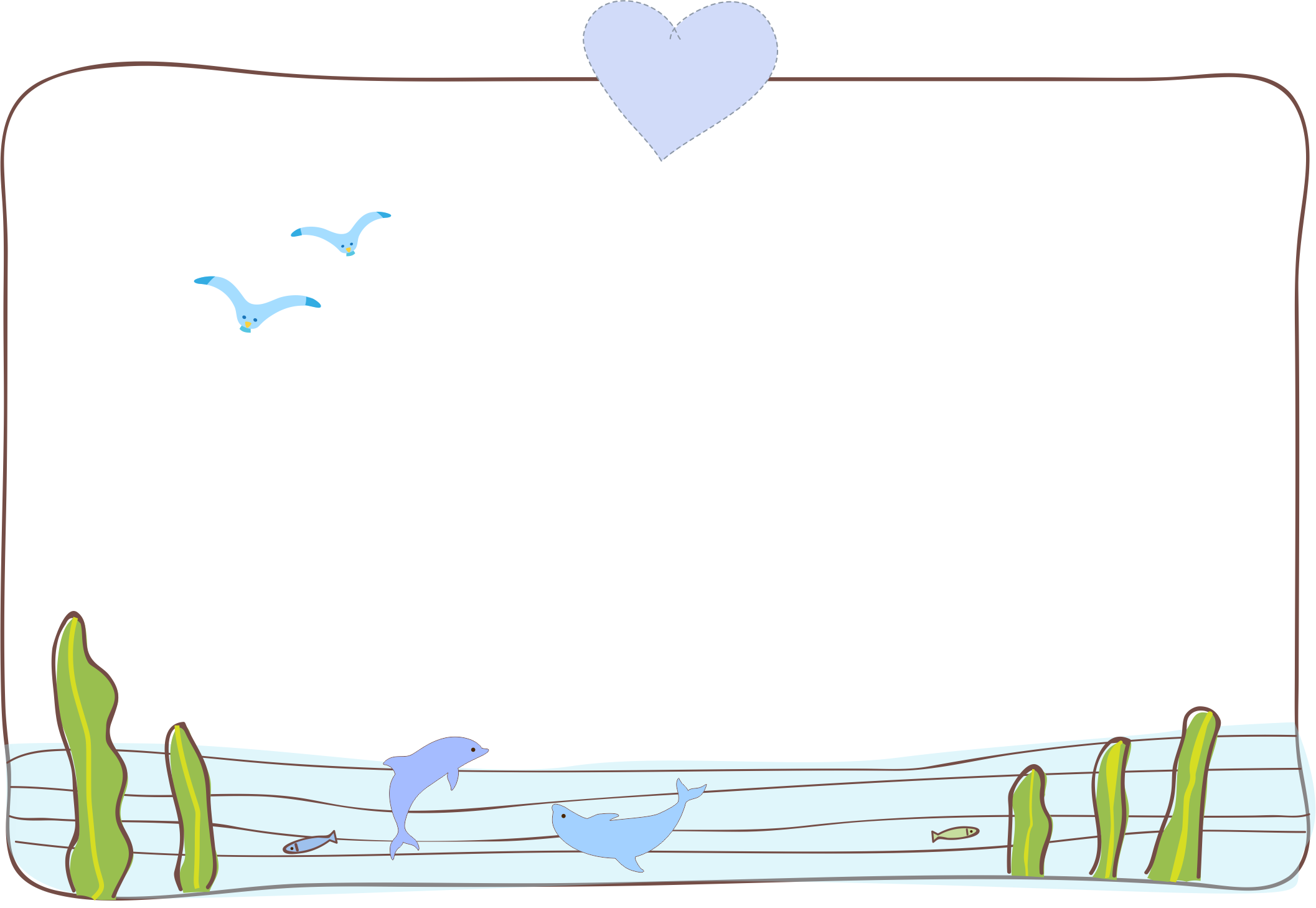 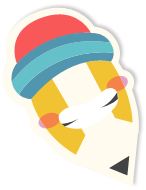 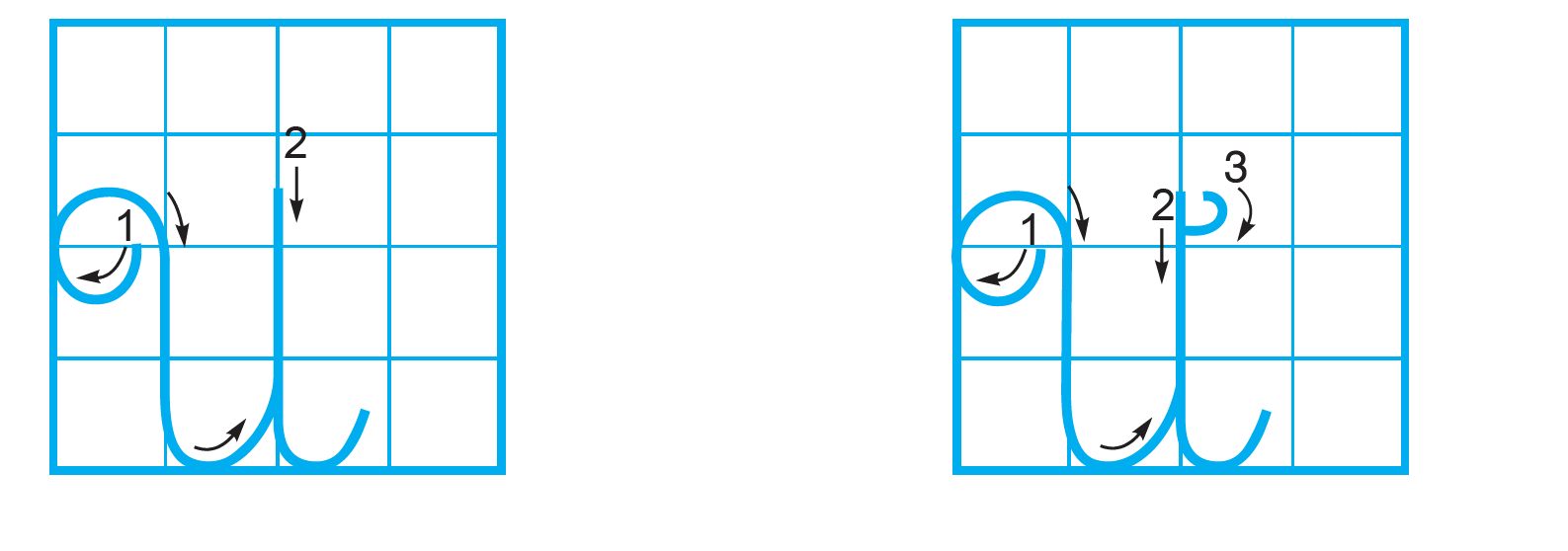 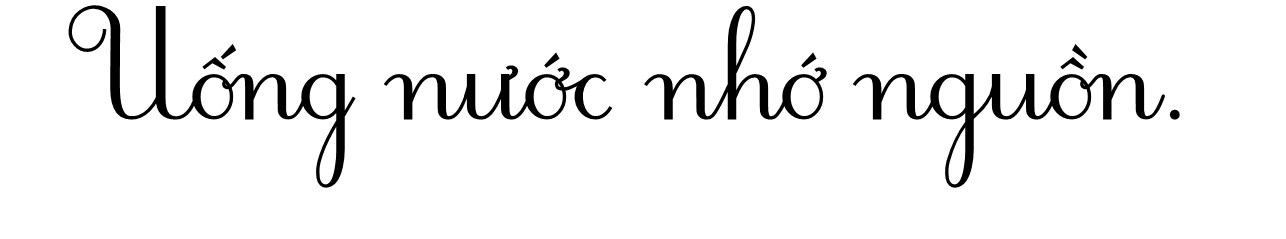 Câu ứng dụng
Ý nghĩa: 
Khi được sung sướng hưởng thành quả, phải nhớ đến người đã có công gây dựng nên.
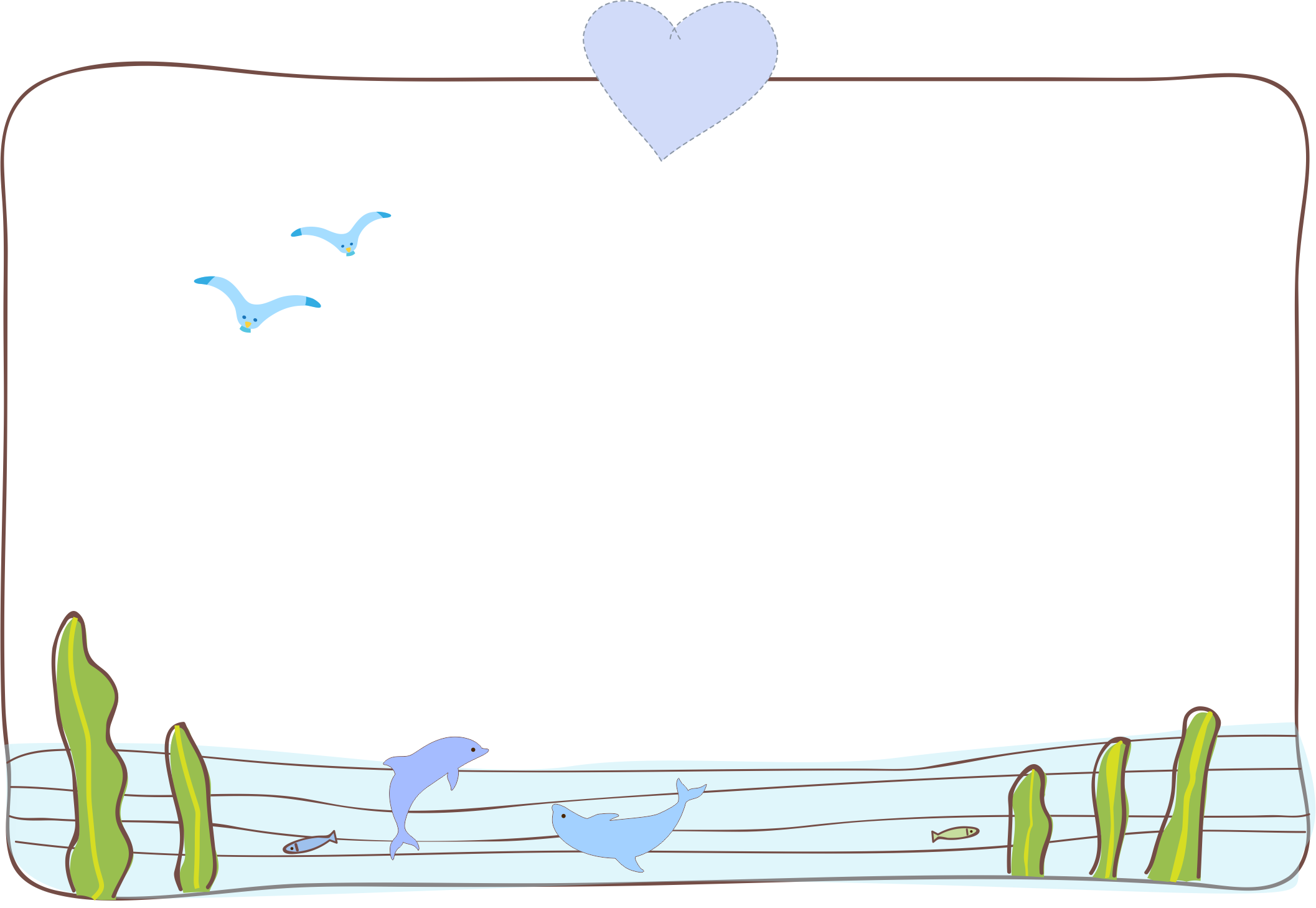 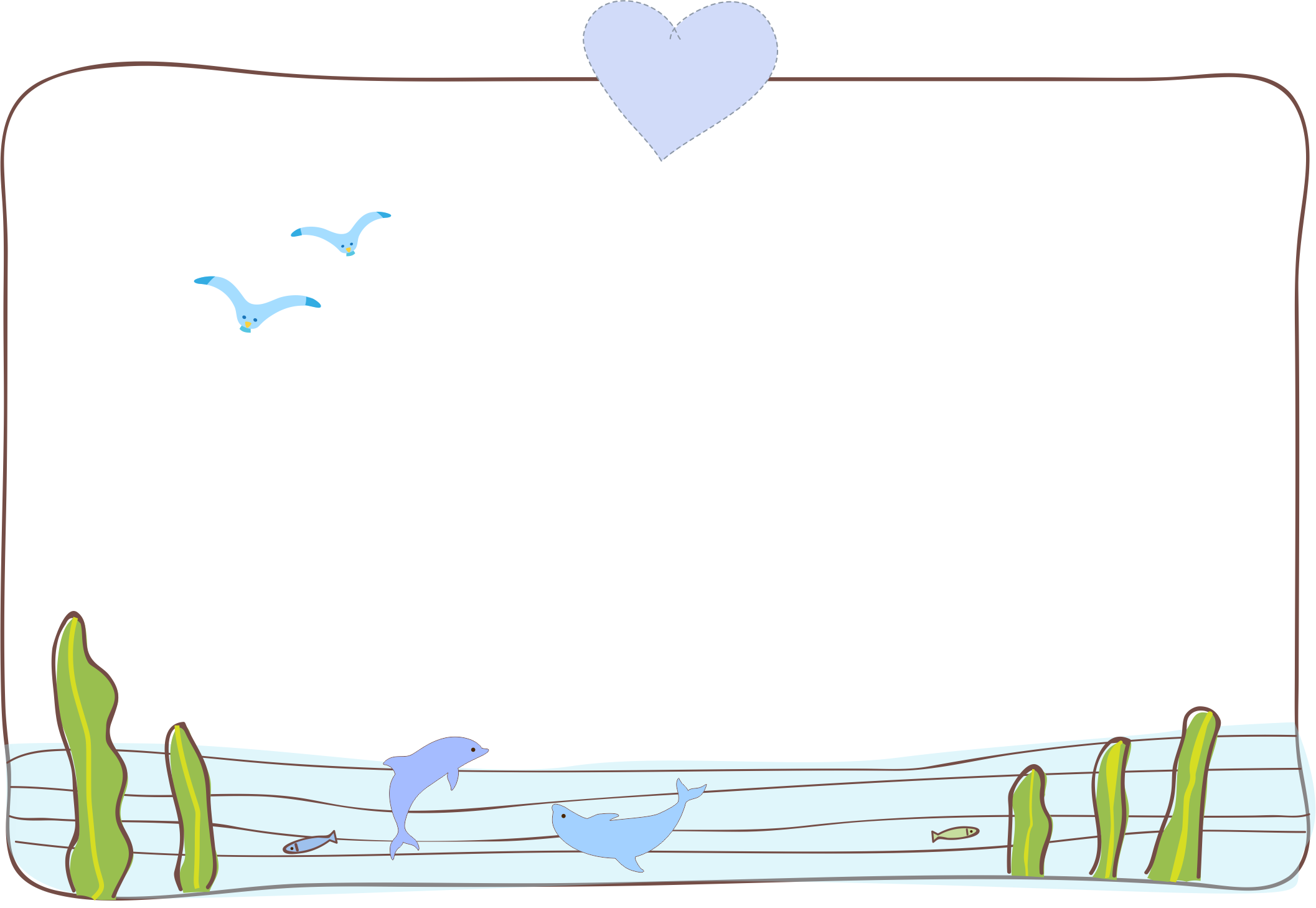 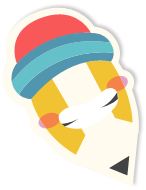 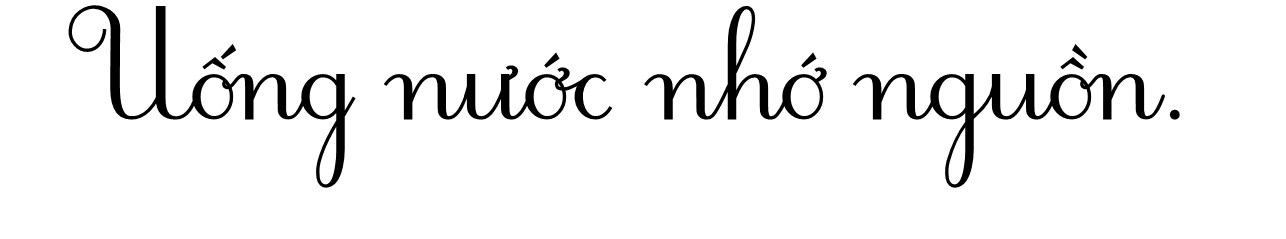 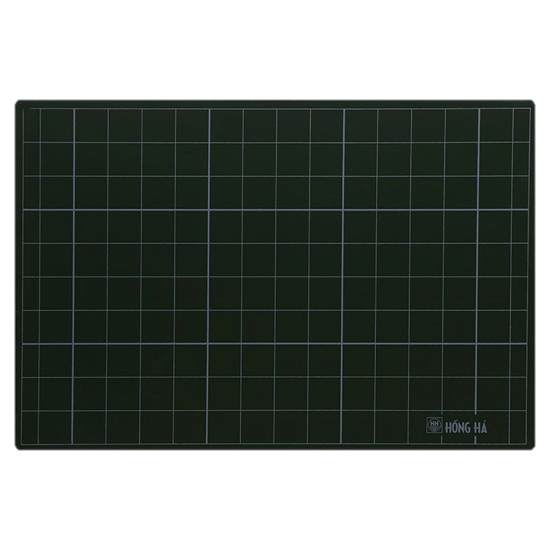 Câu ứng dụng
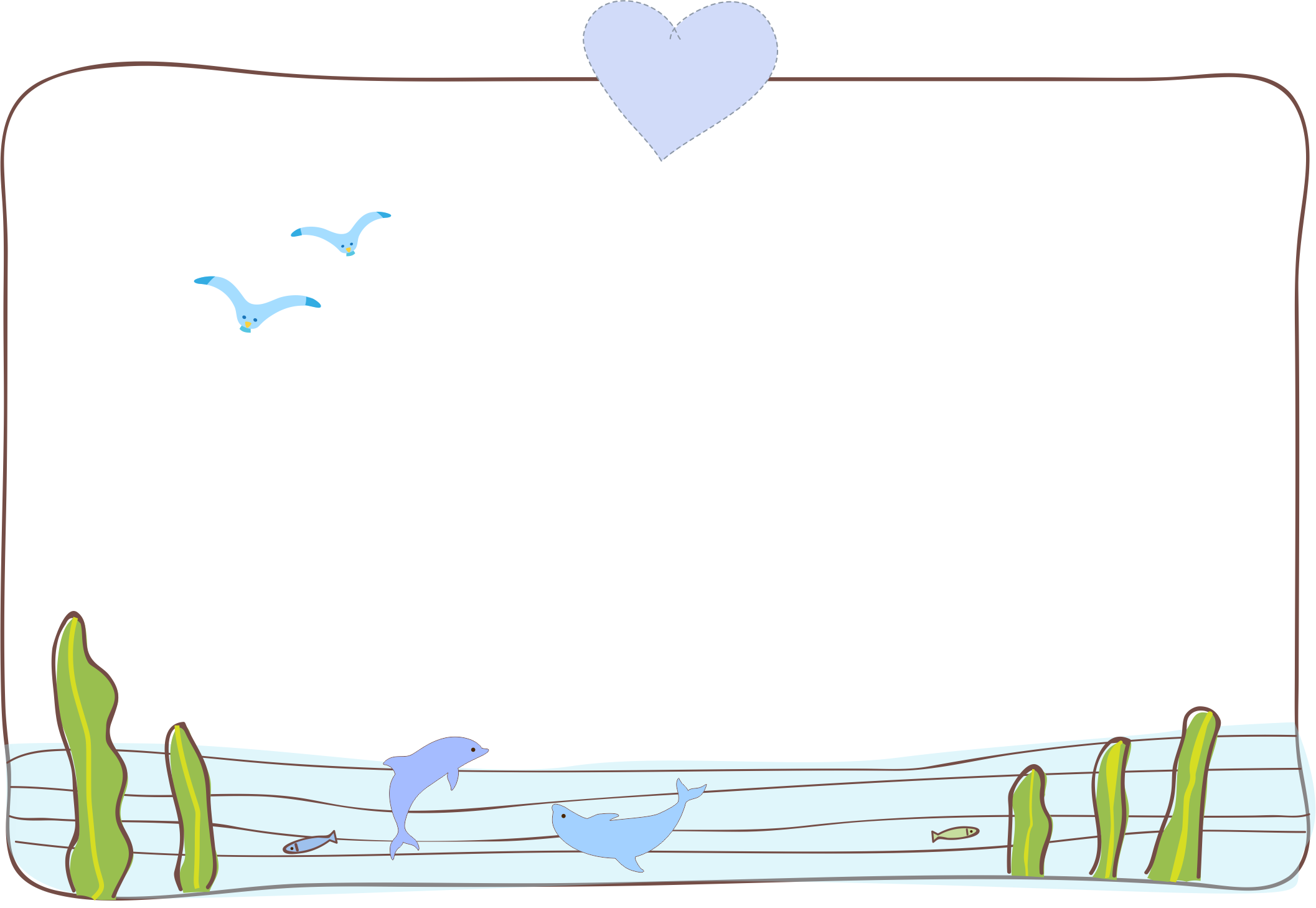 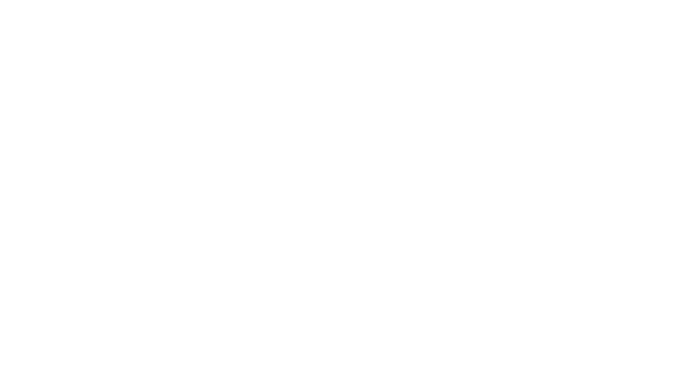 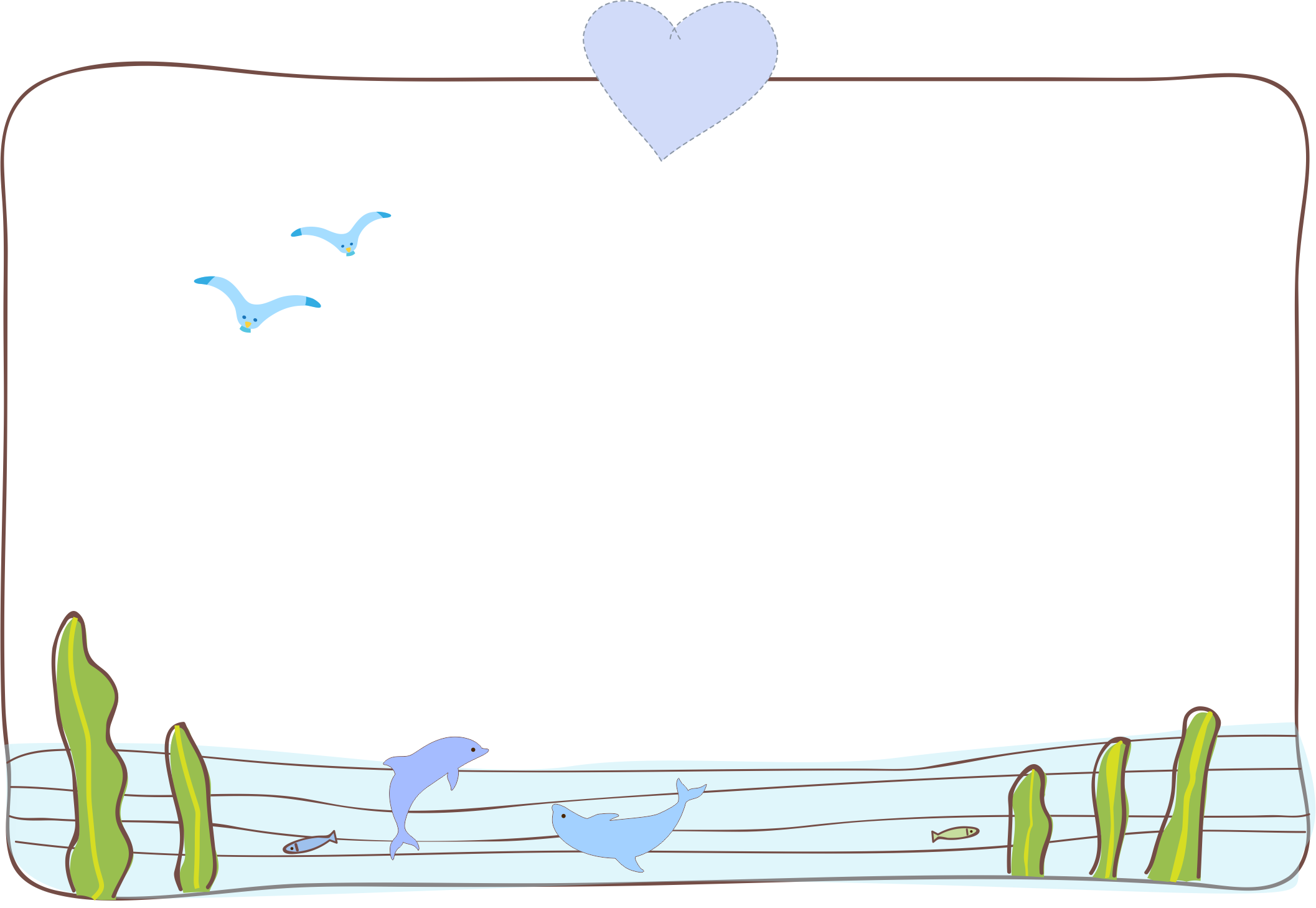 Em chú ý cách đặt dấu thanh nhé!
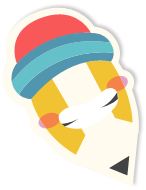 Dấu sắc
đặt trên chữ ô, ơ
Dấu huyền
đặt trên chữ ô
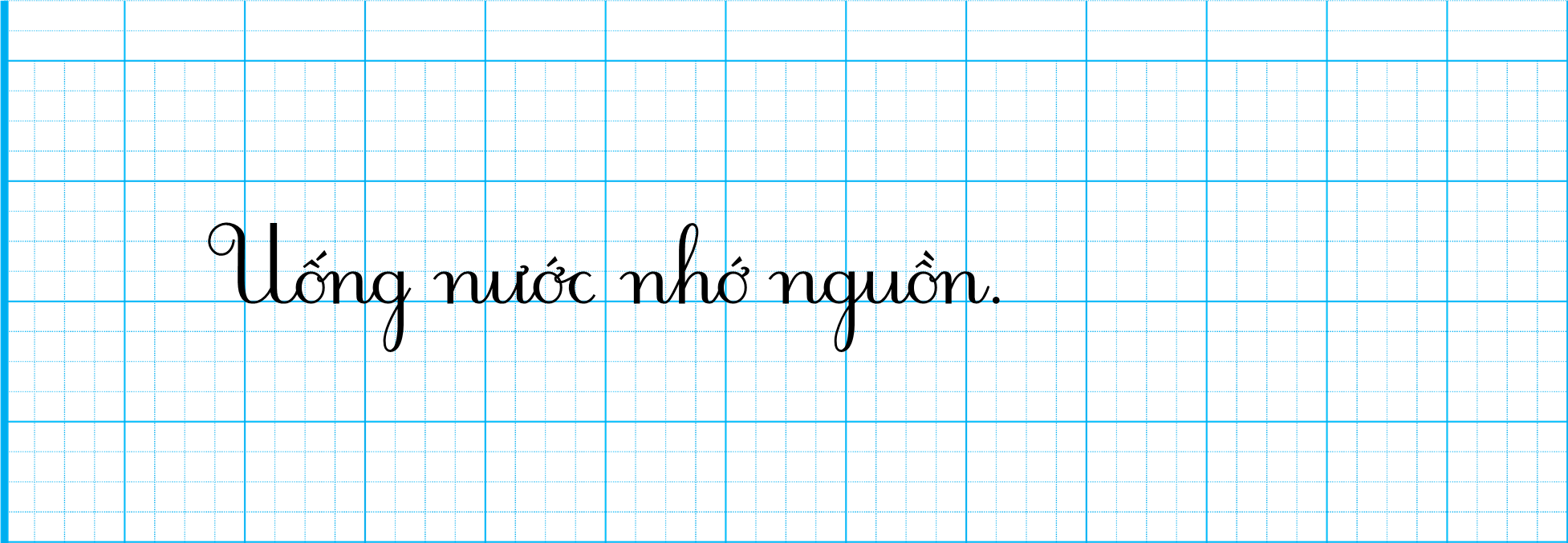 Viết vào 
Vở tập viết
Câu ứng dụng
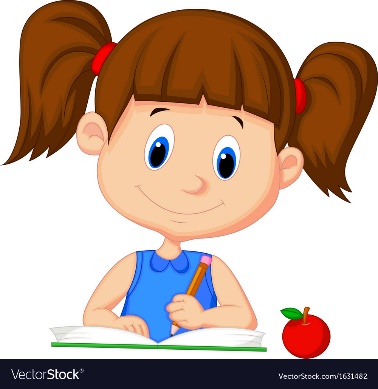 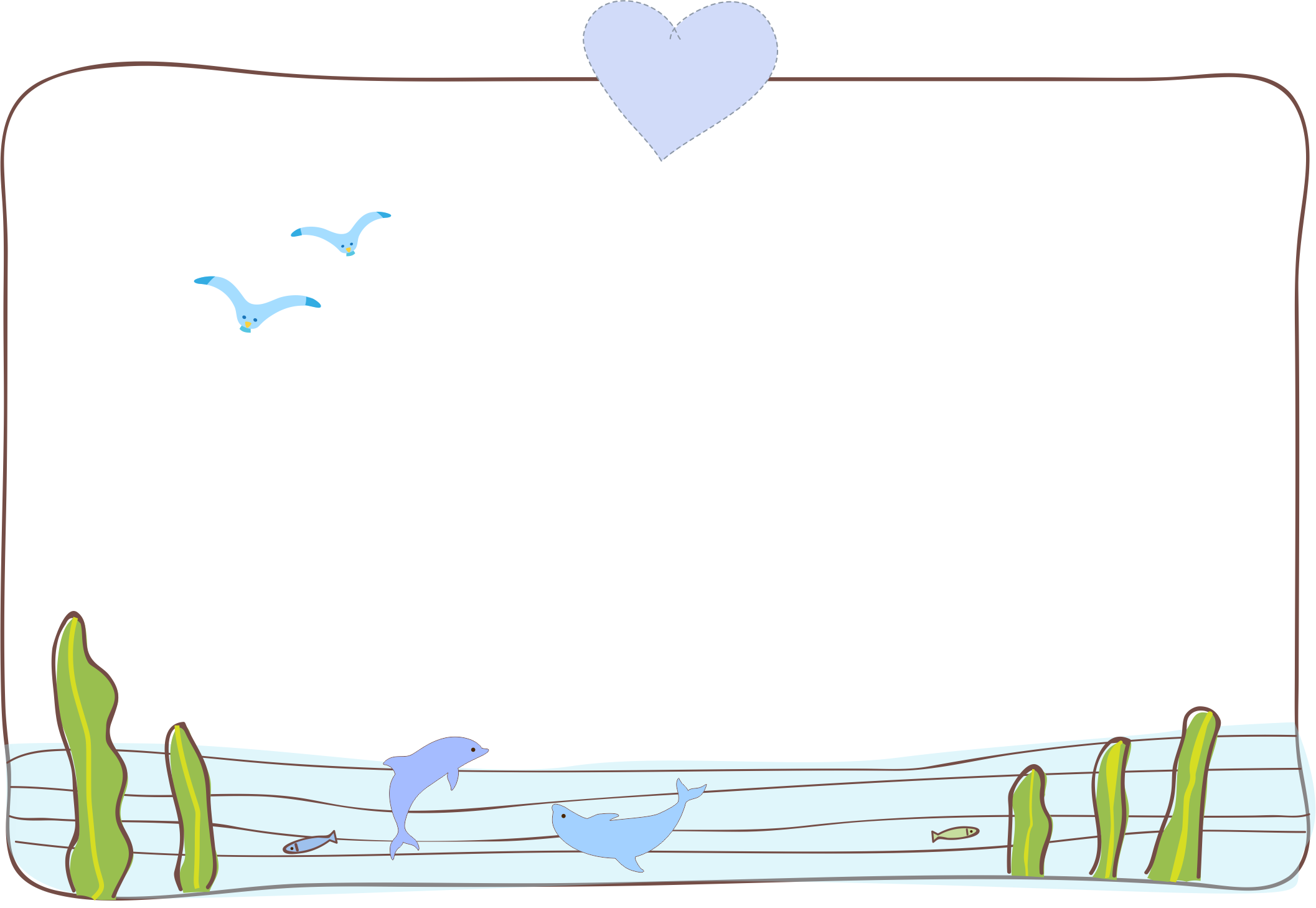 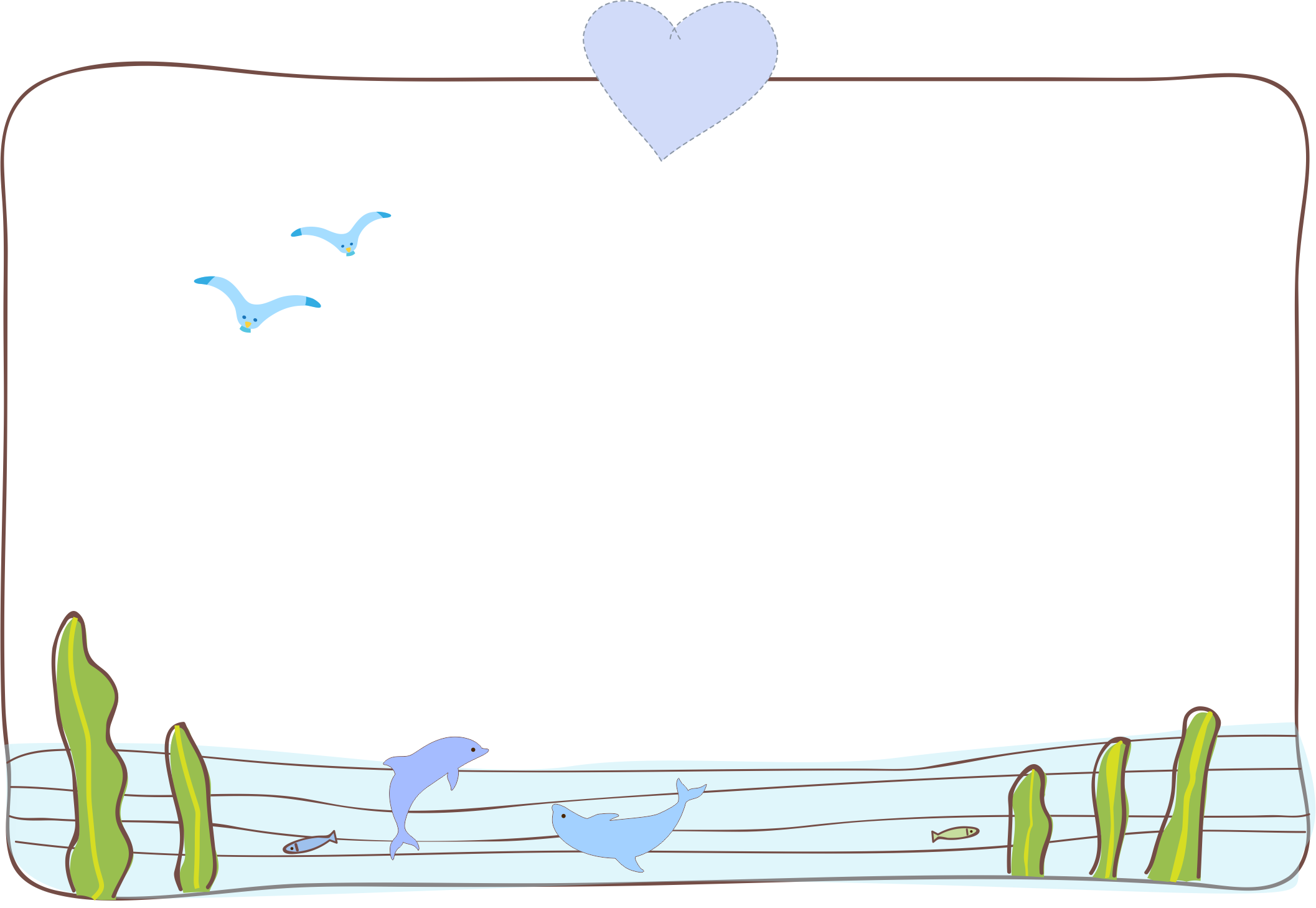 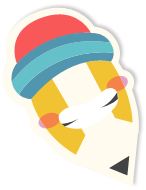 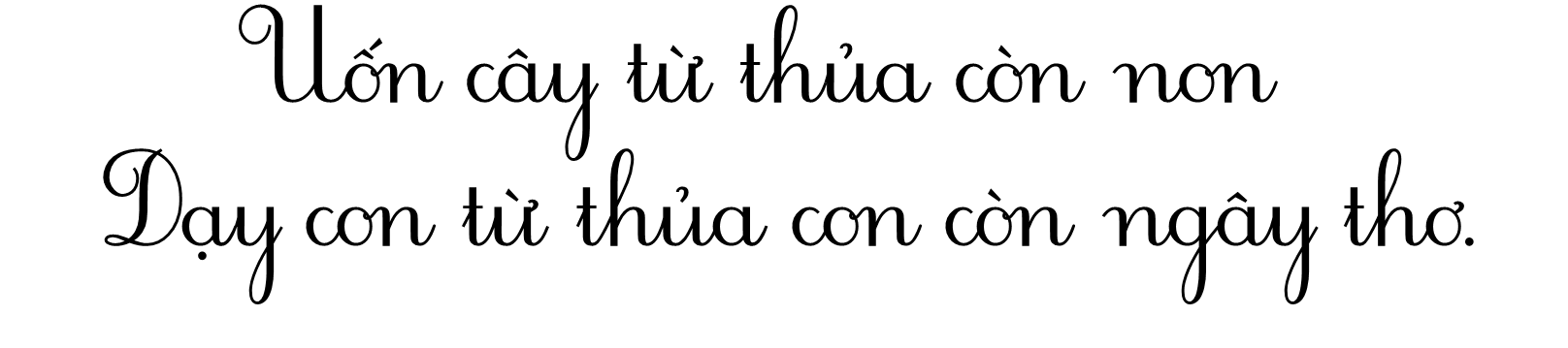 Luyện viết thêm
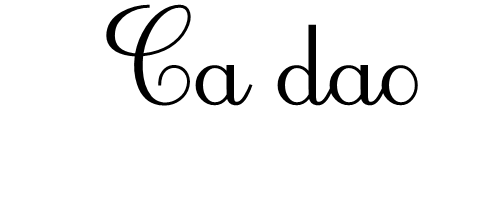 Ý nghĩa: 
Nói về việc rèn giũa, giáo dục con người ngay phải bắt đầu từ sớm.
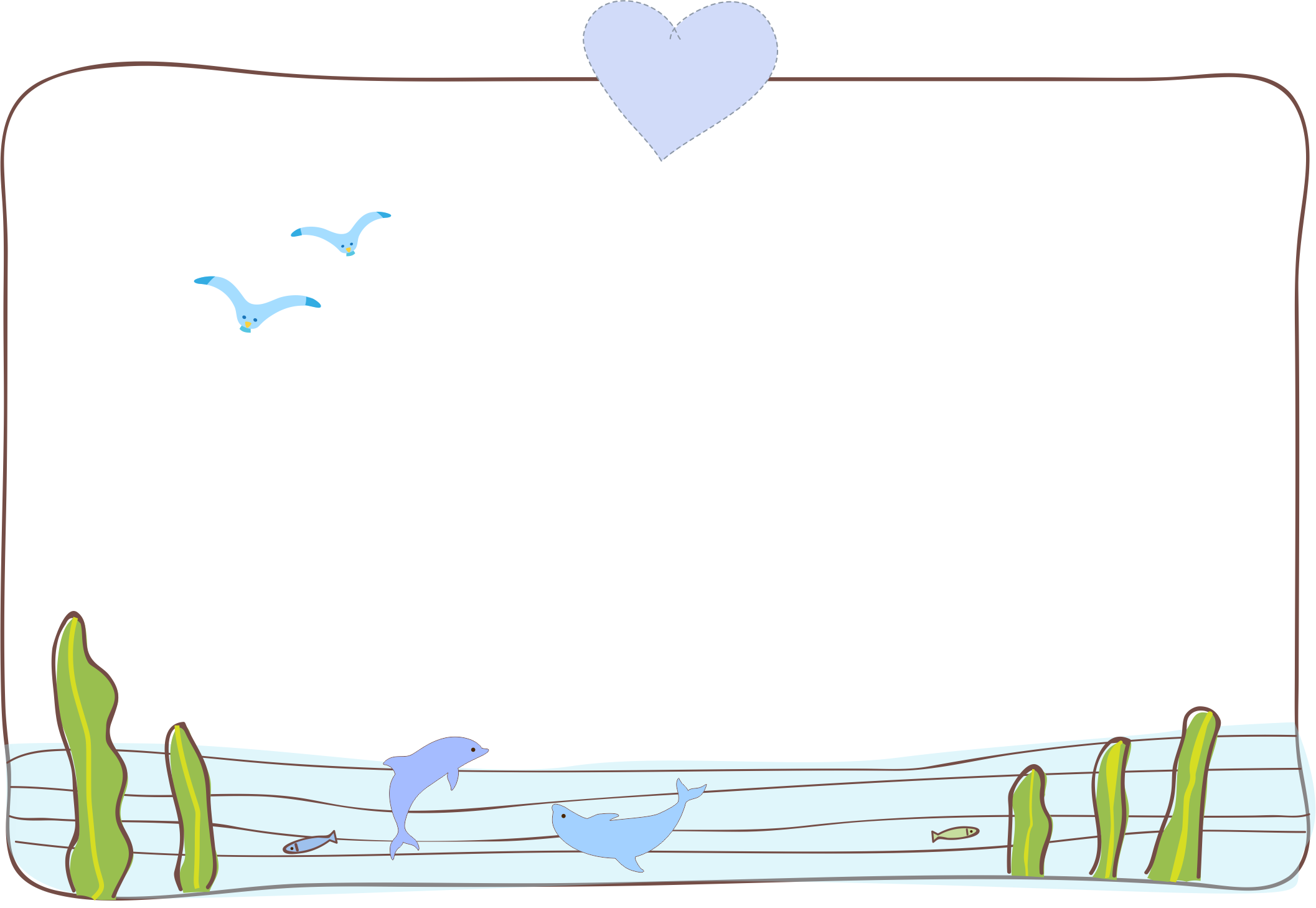 Em chú ý cách đặt dấu thanh nhé!
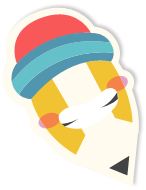 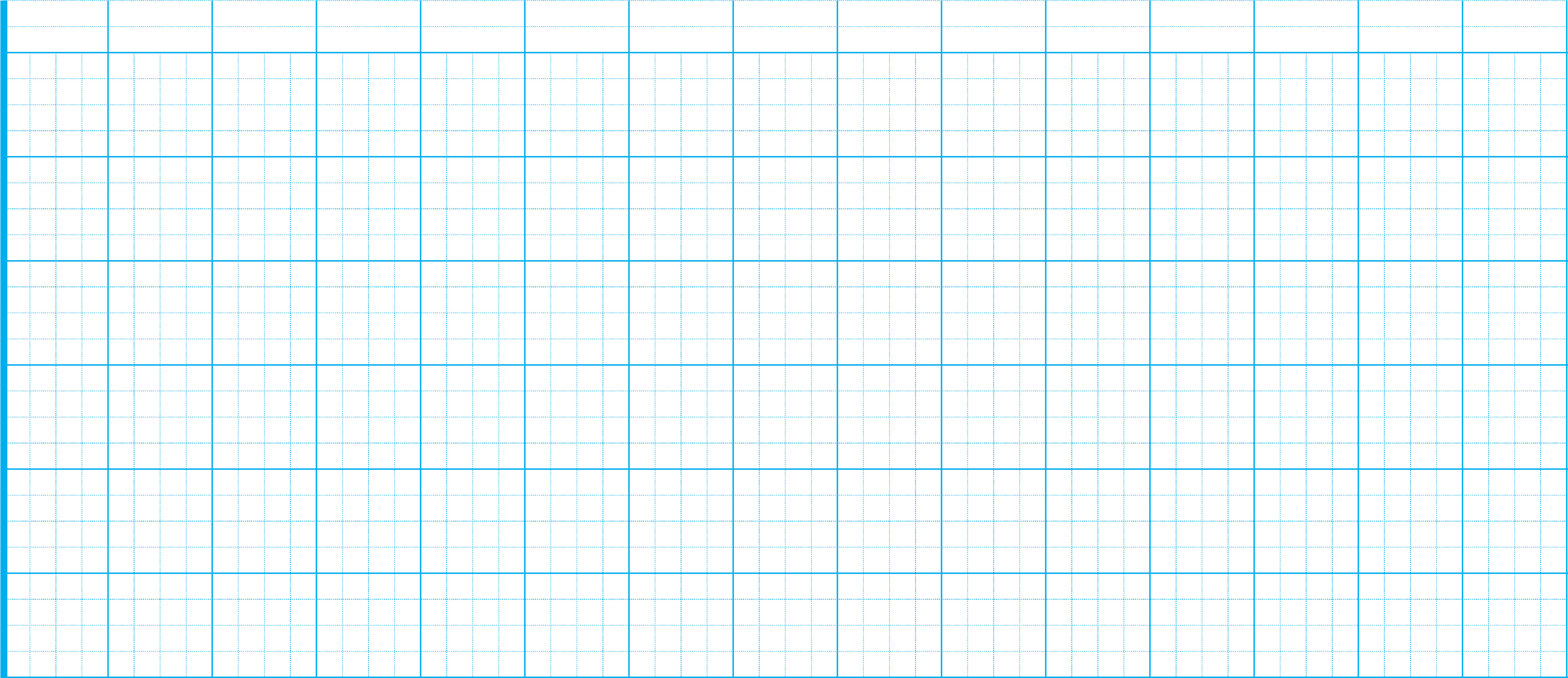 UốΪ câἫ Ǉừ κủa còΪ ǻoΪ
Luyện viết thêm
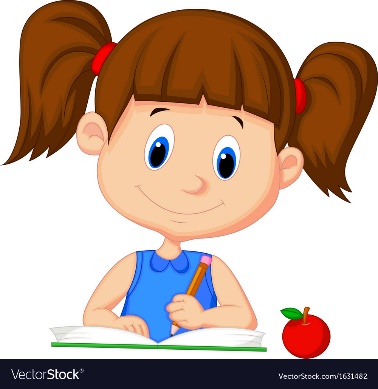 DạἫ coΪ Ǉừ κủa coΪ còΪ ǻẑâἫ κơ.
Viết vào 
Vở tập viết
Ca dao
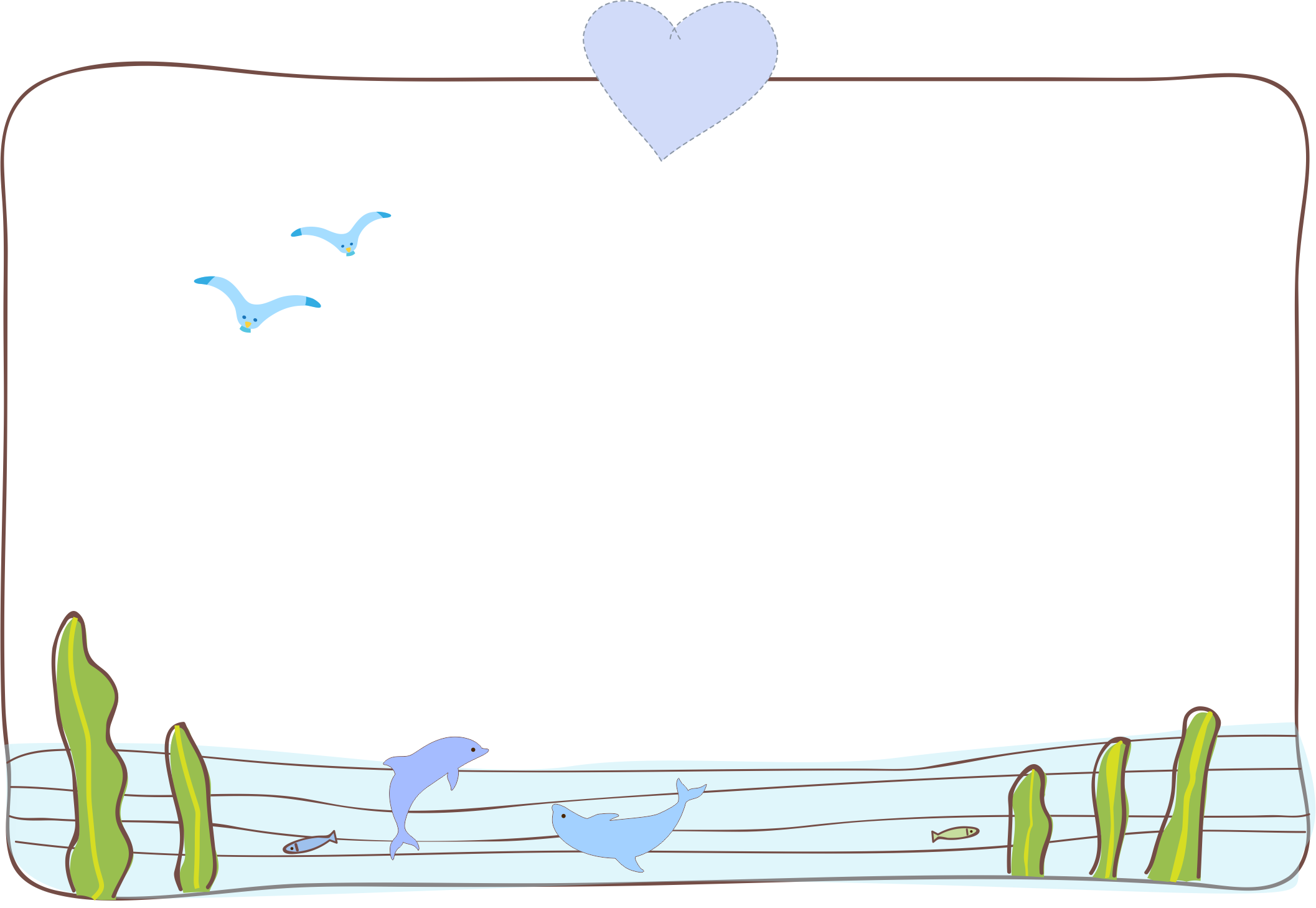 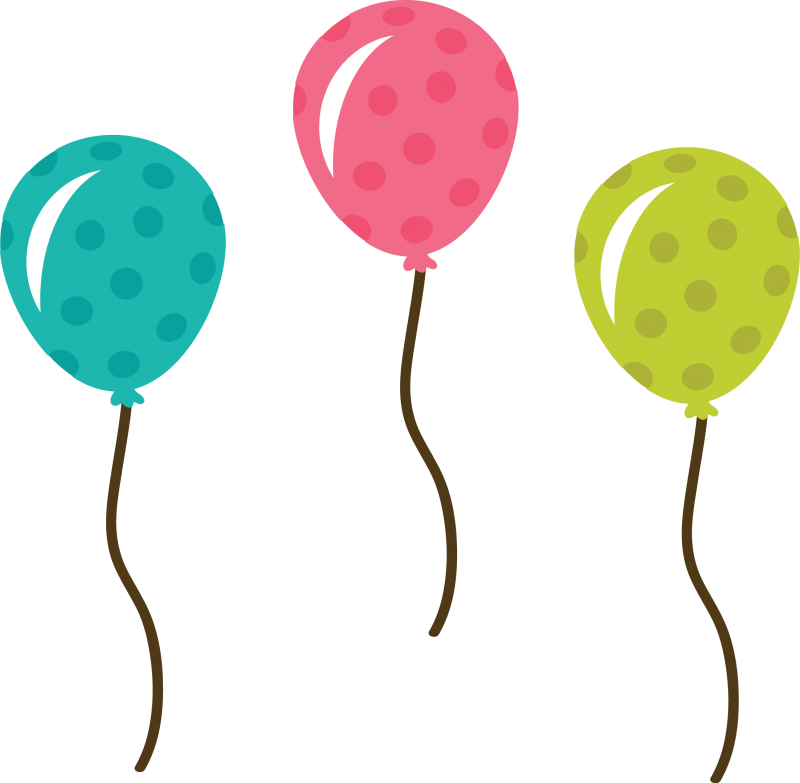 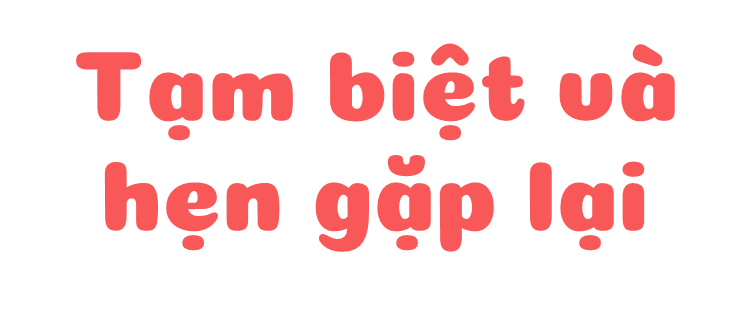 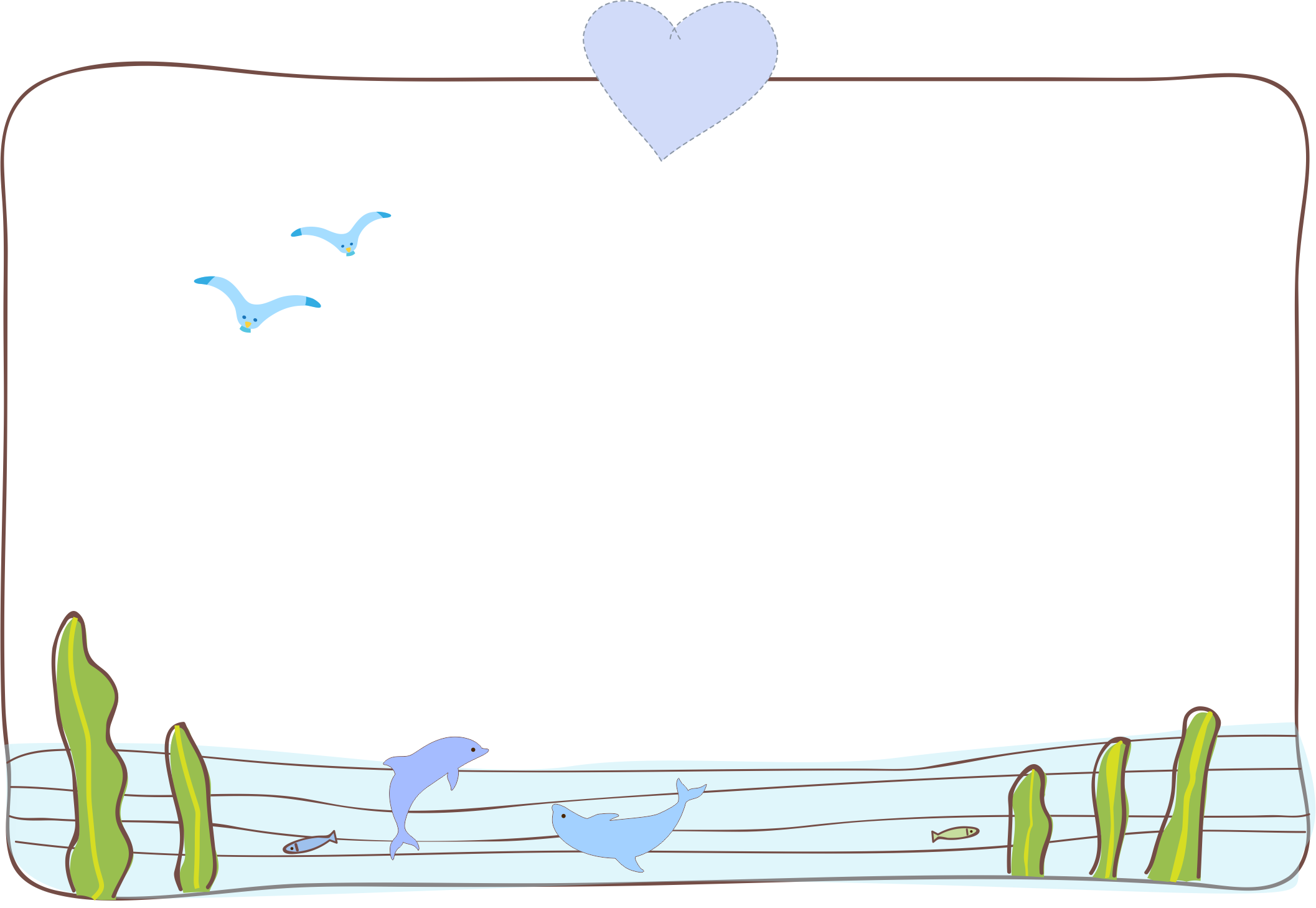